Cupido storia
Manroop thandi
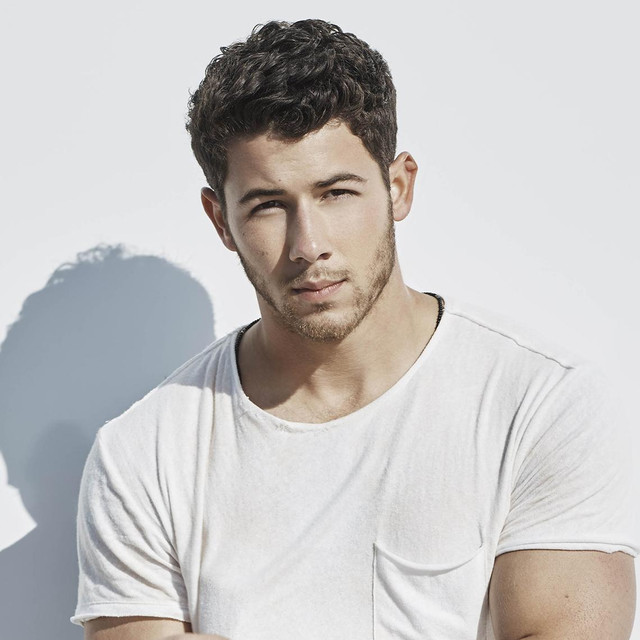 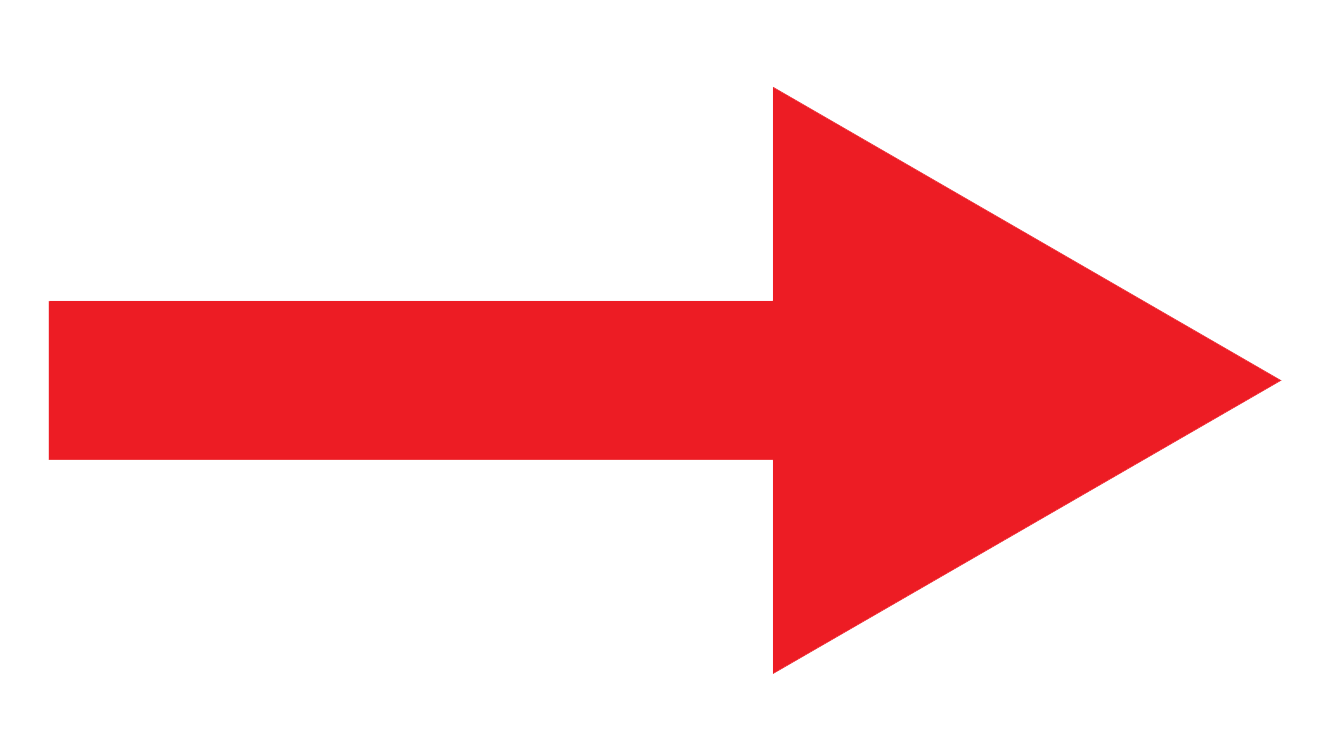 Ha i capelli castani.
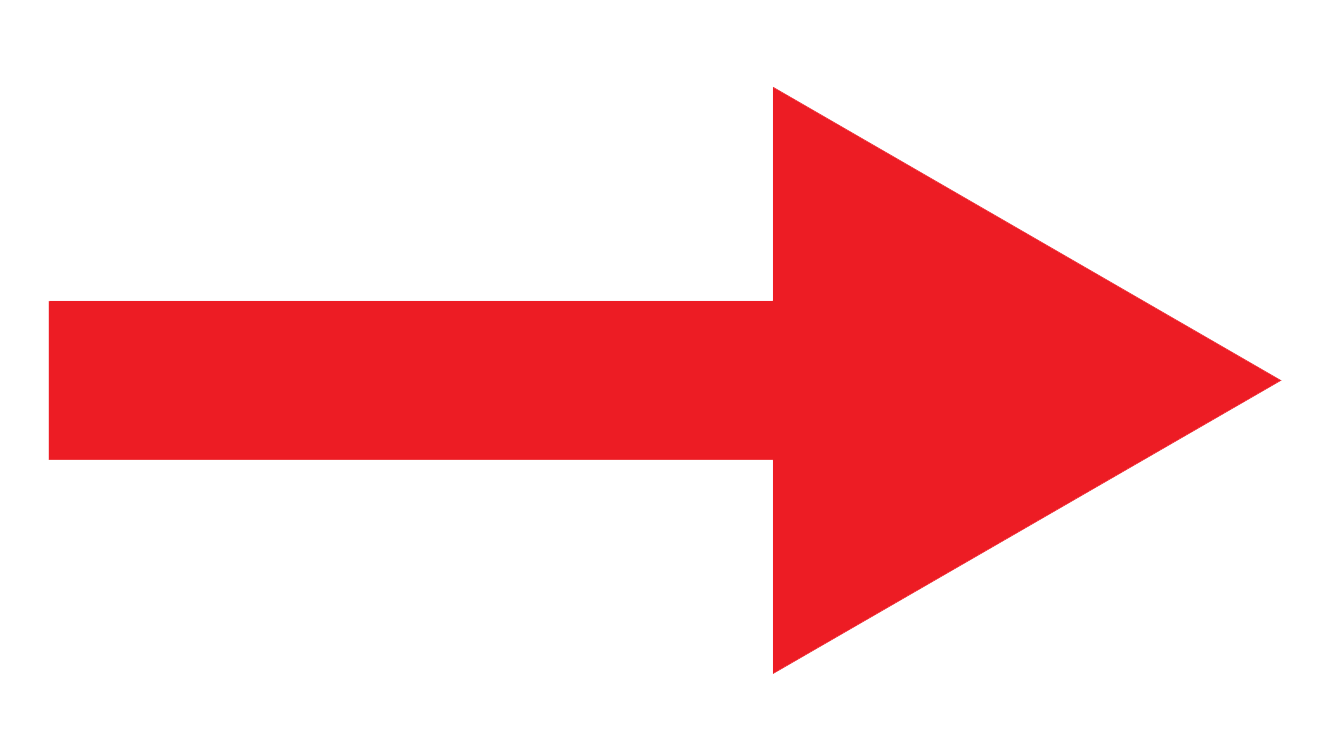 Ha gli occhi marroni
C’e un ragazzo. Il ragazzo si chiama Rees. Rees ha i capelli castani e corti. Rees ha gli occhi marroni. Lui ha 18 anni.
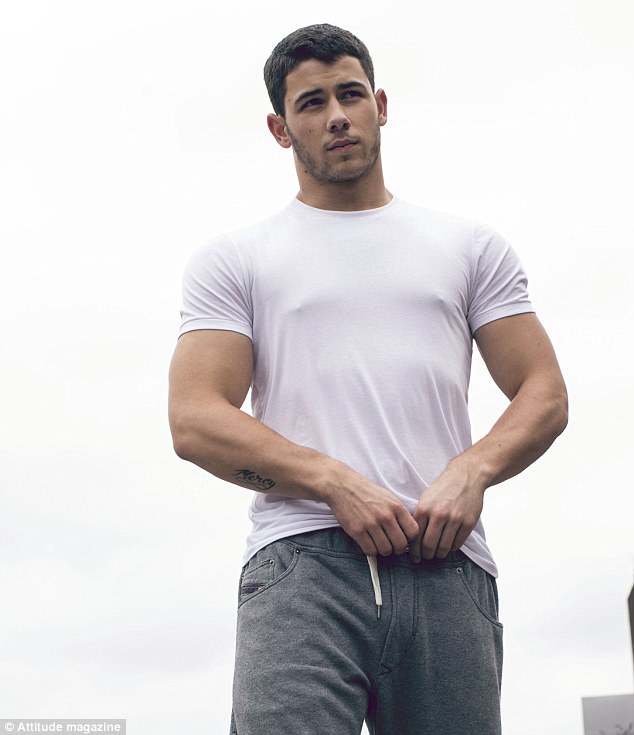 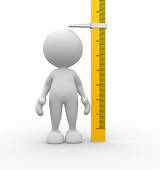 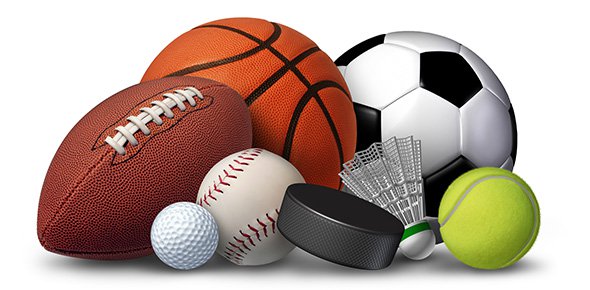 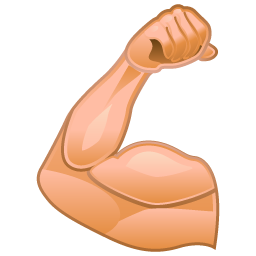 Rees è molto bello, stupido, basso, simpatico, muscoloso, e sportivo.
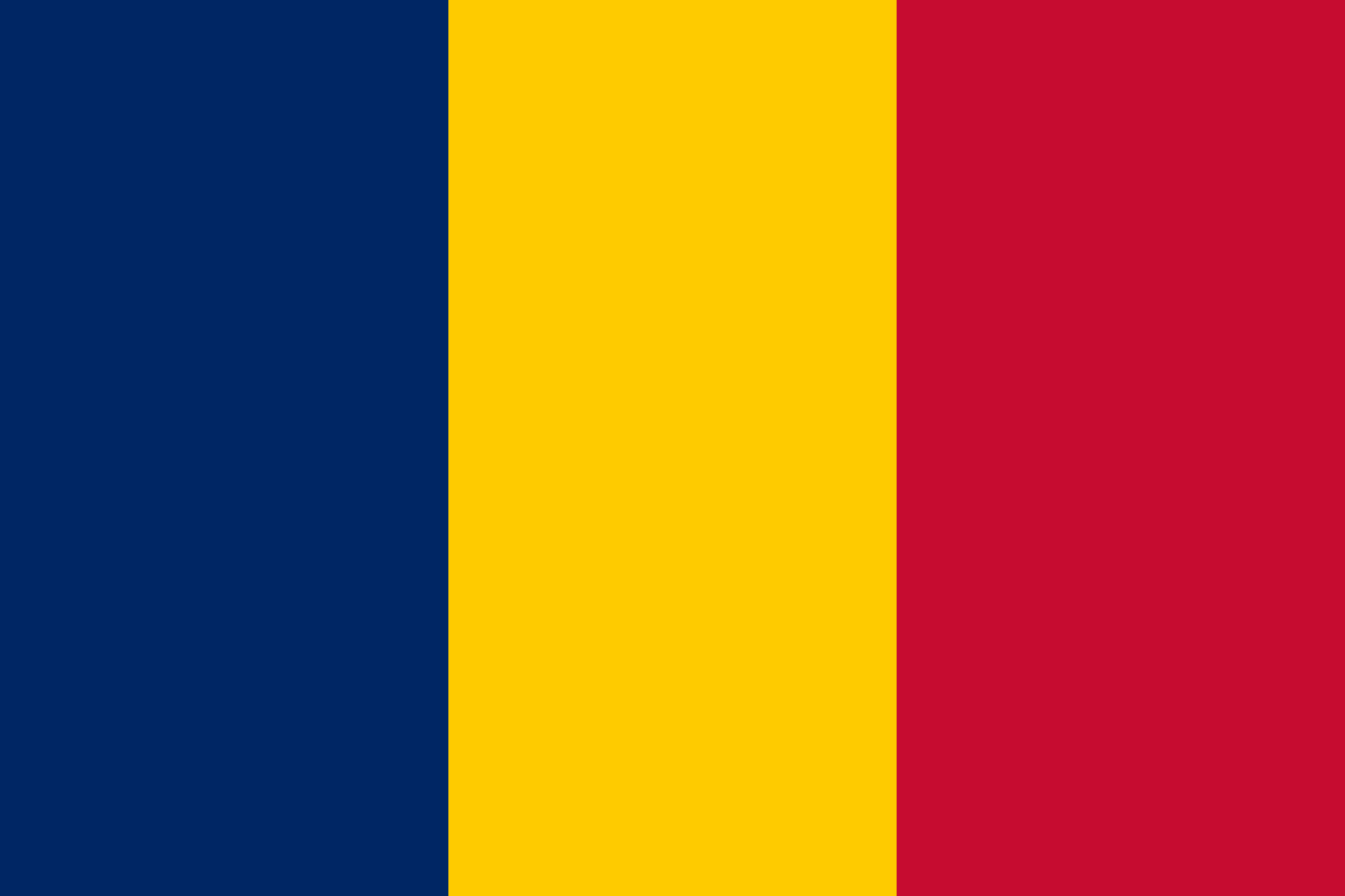 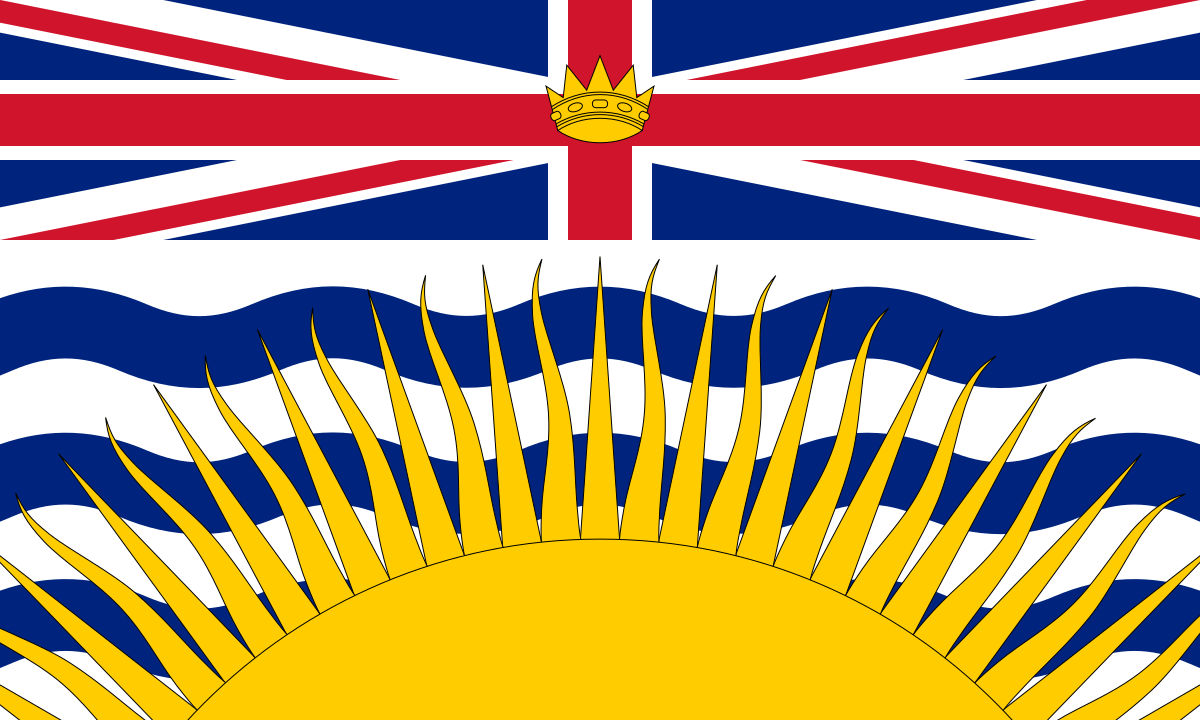 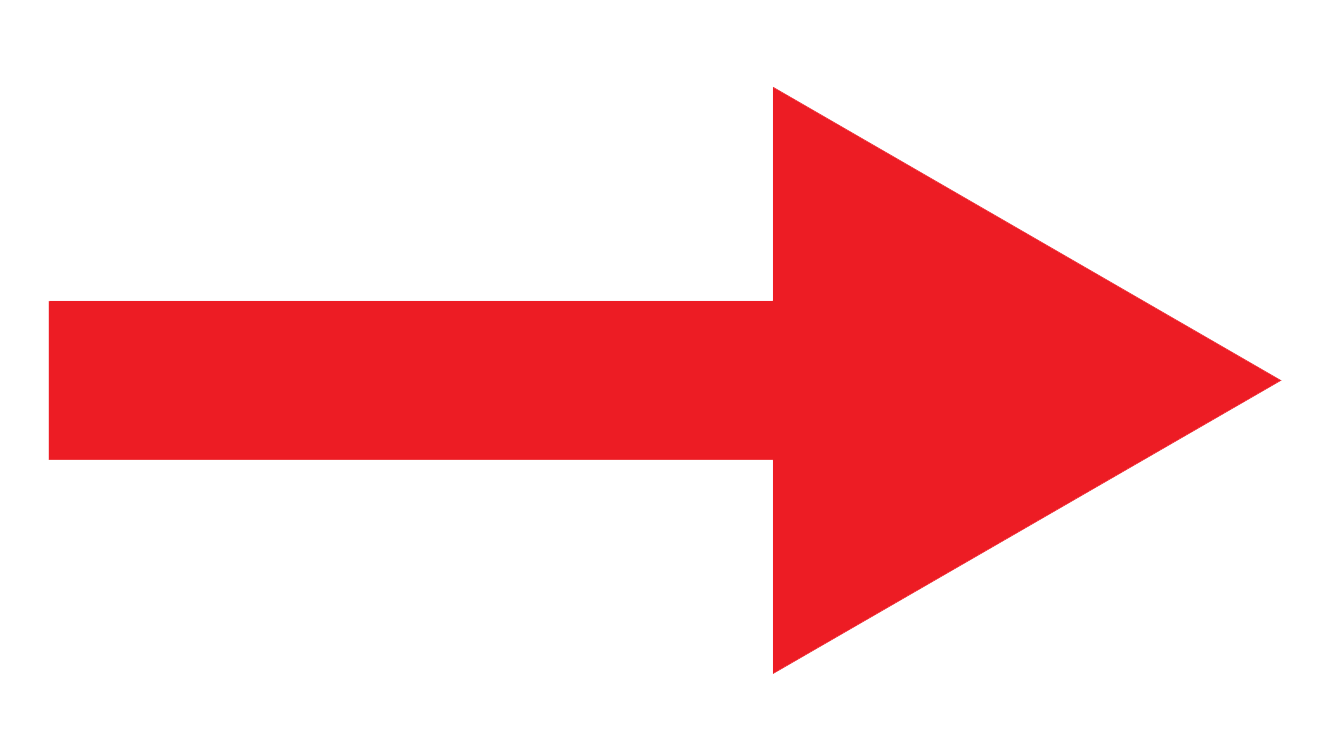 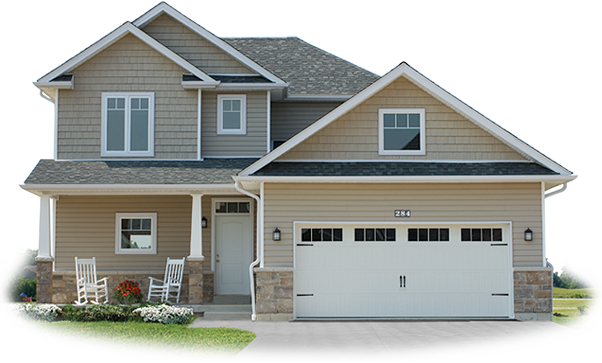 Rees abita in Surrey, ma viene dal Chad.
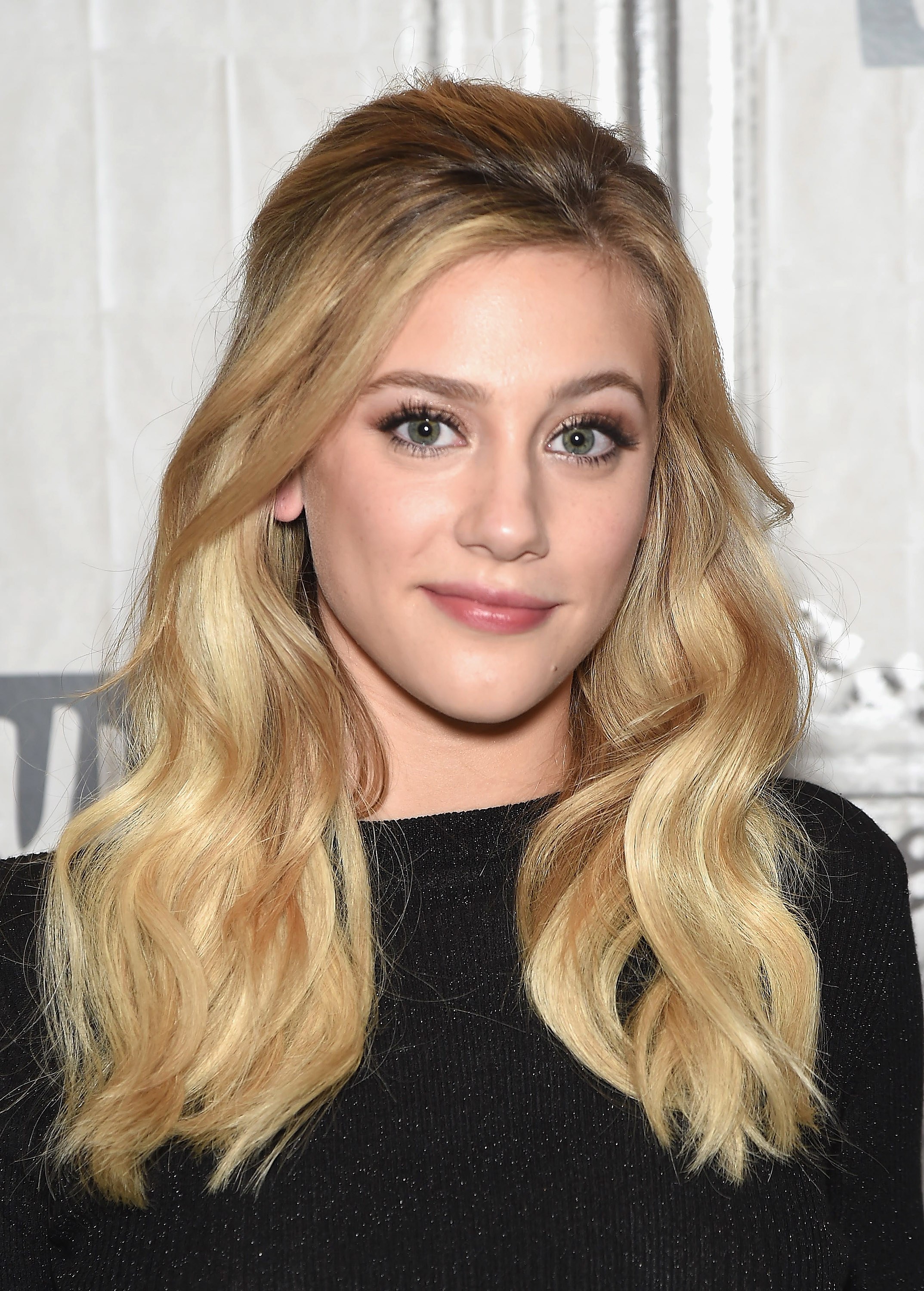 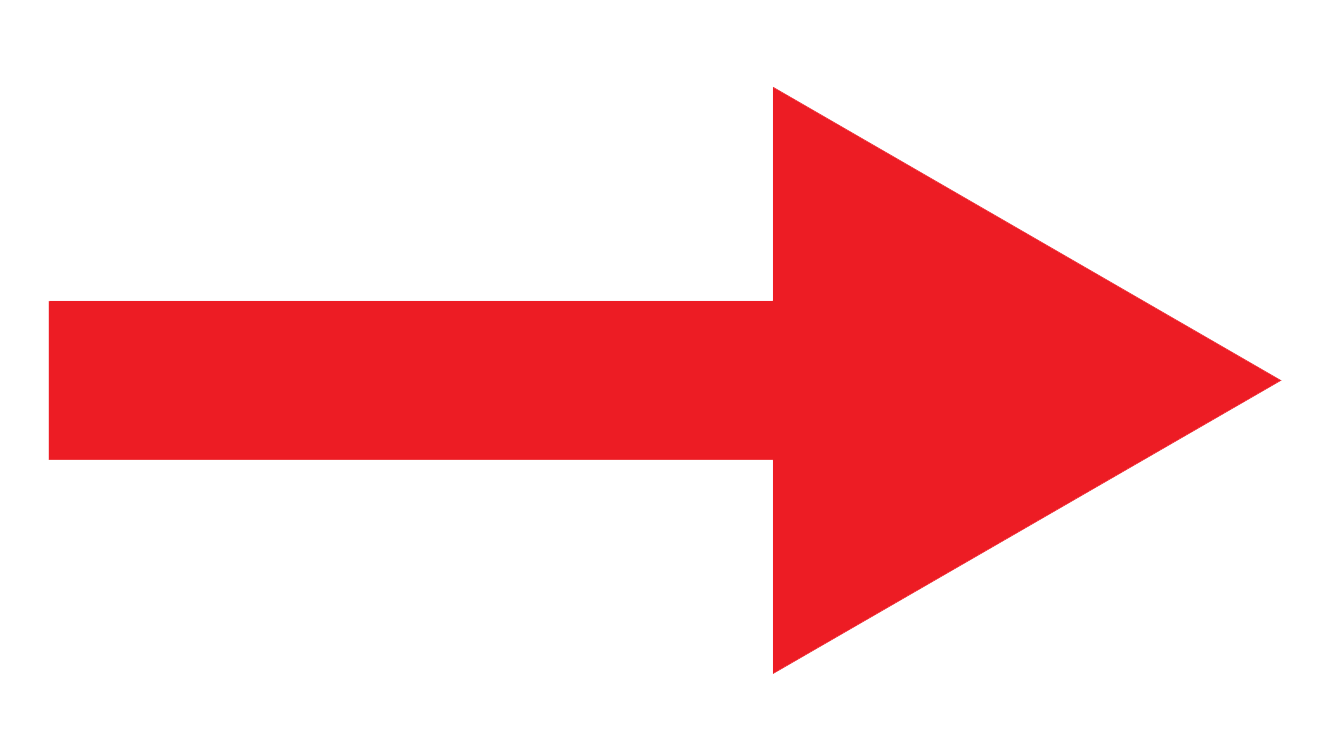 Ha gli occhi blu.
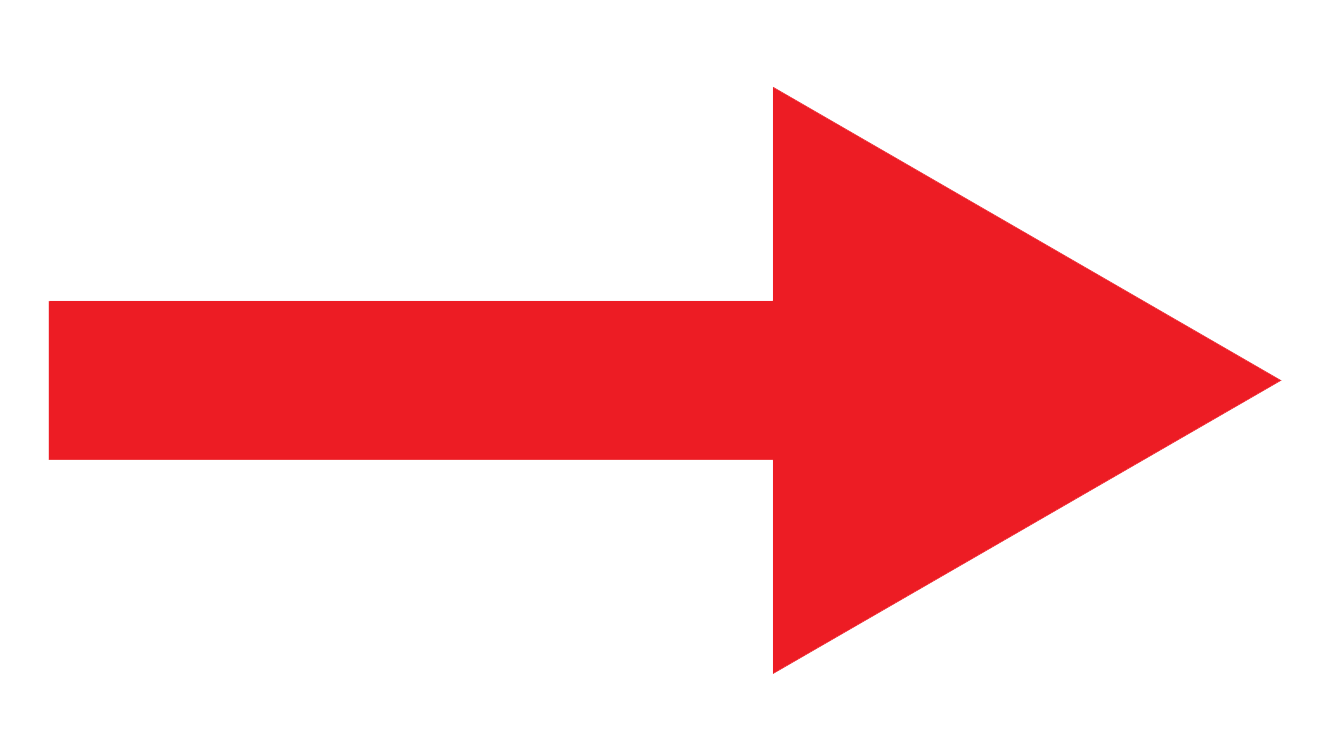 Ha i capelli biondi.
C’e una ragazza. La ragazza si chiama Katie. Katie ha gli occhi blu. Lei ha i capelli biondi e lunghi. Katie ha 18 anni.
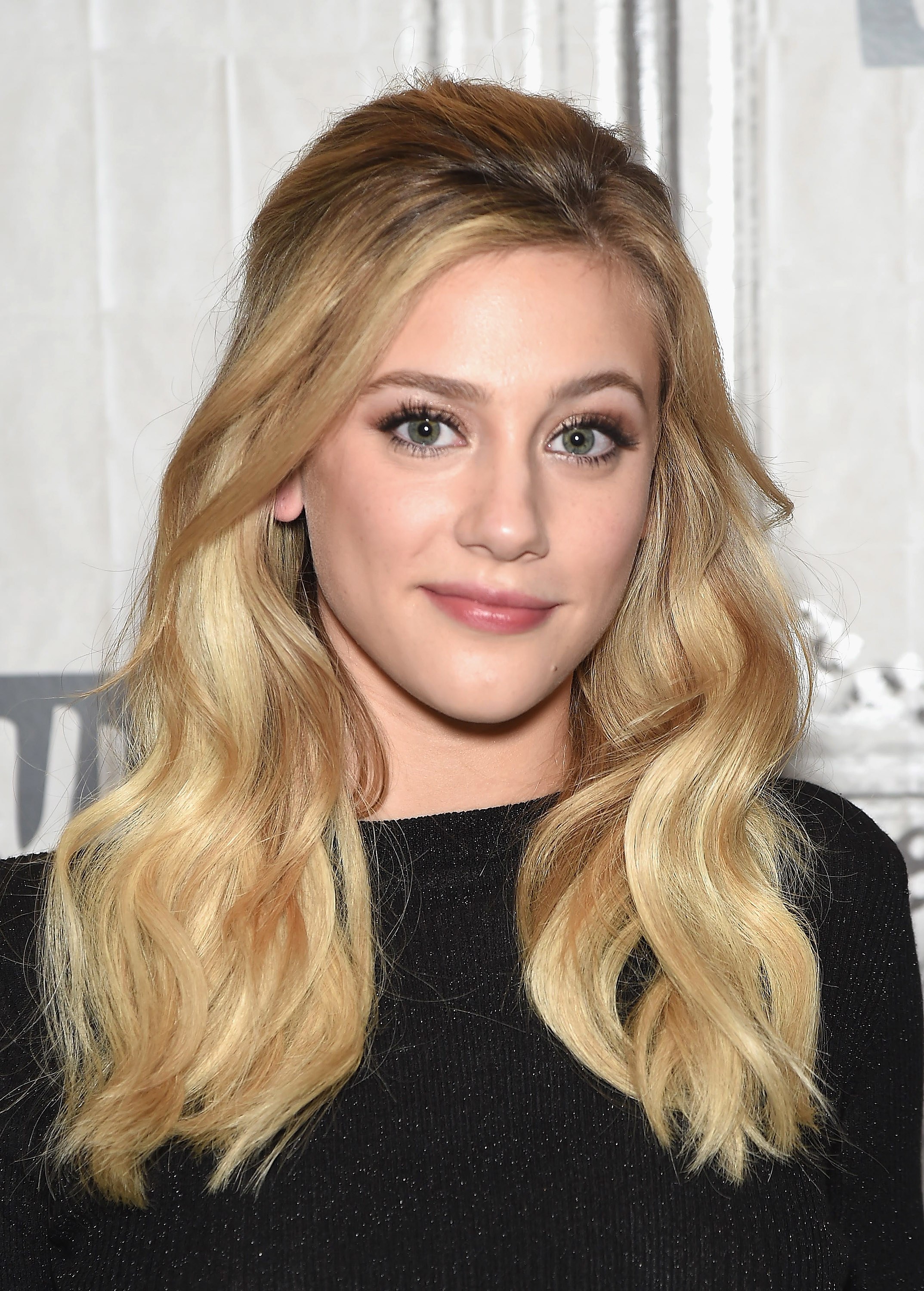 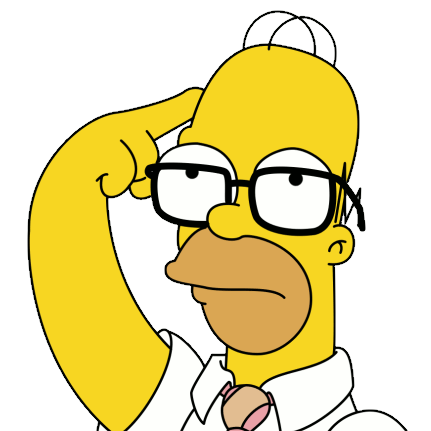 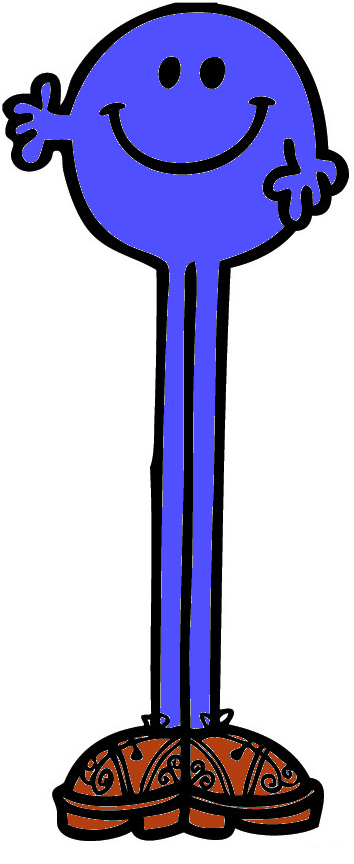 Katie è molto bella, intelligente, antipatica, e alta.
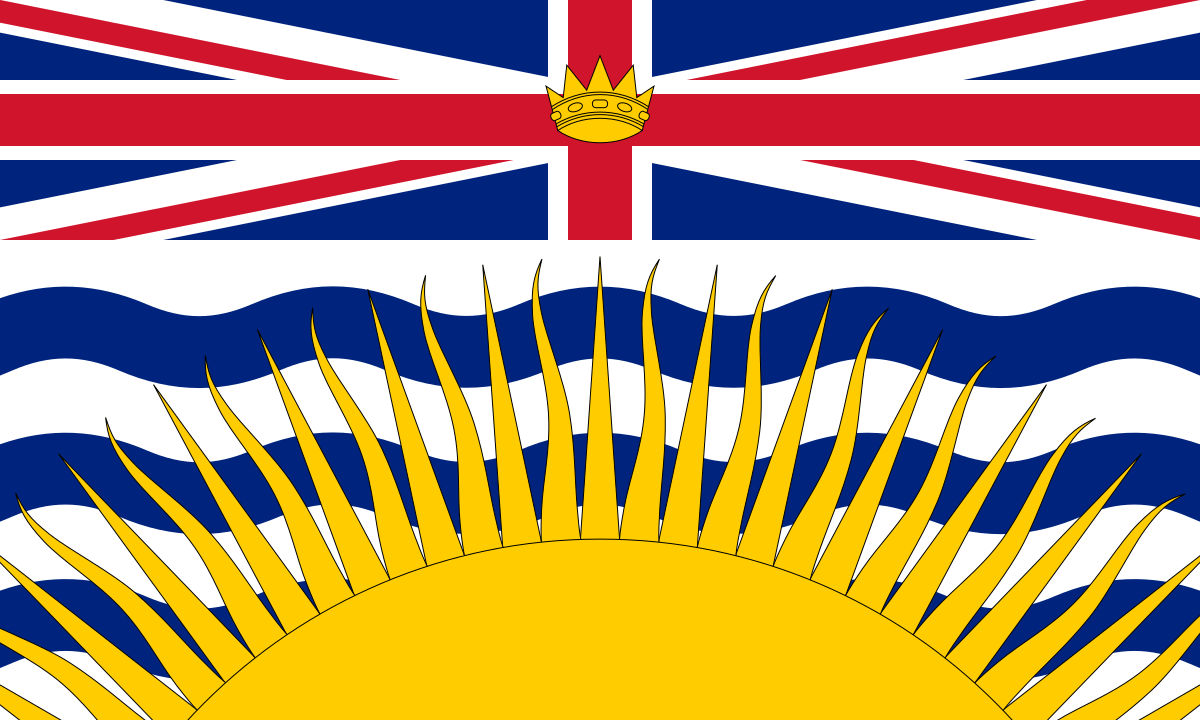 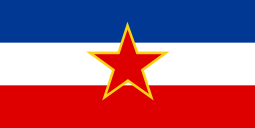 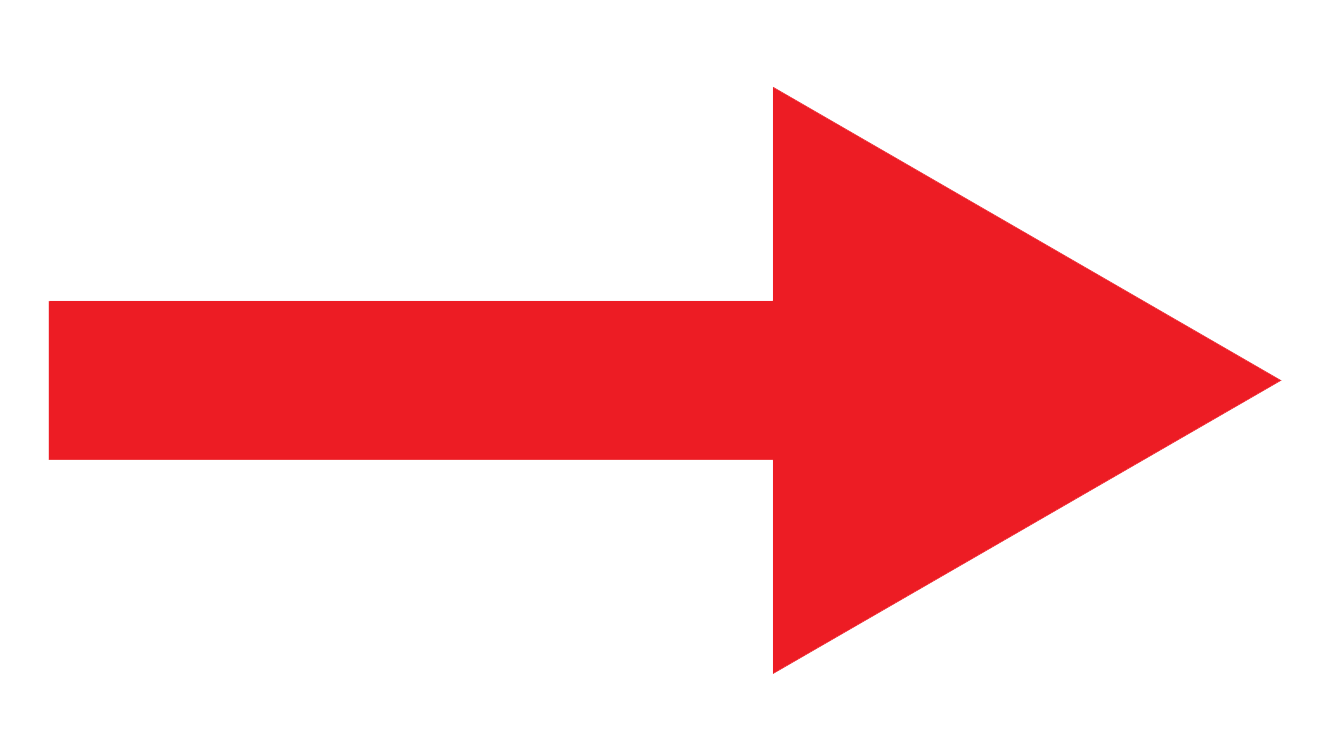 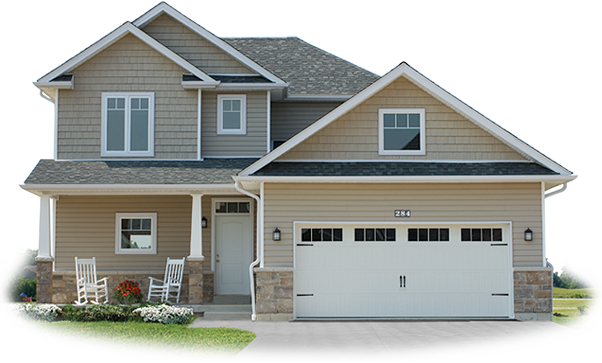 Katie vive in Delta ma viene dalla Yugoslavia.
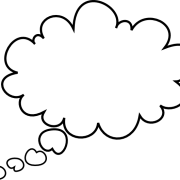 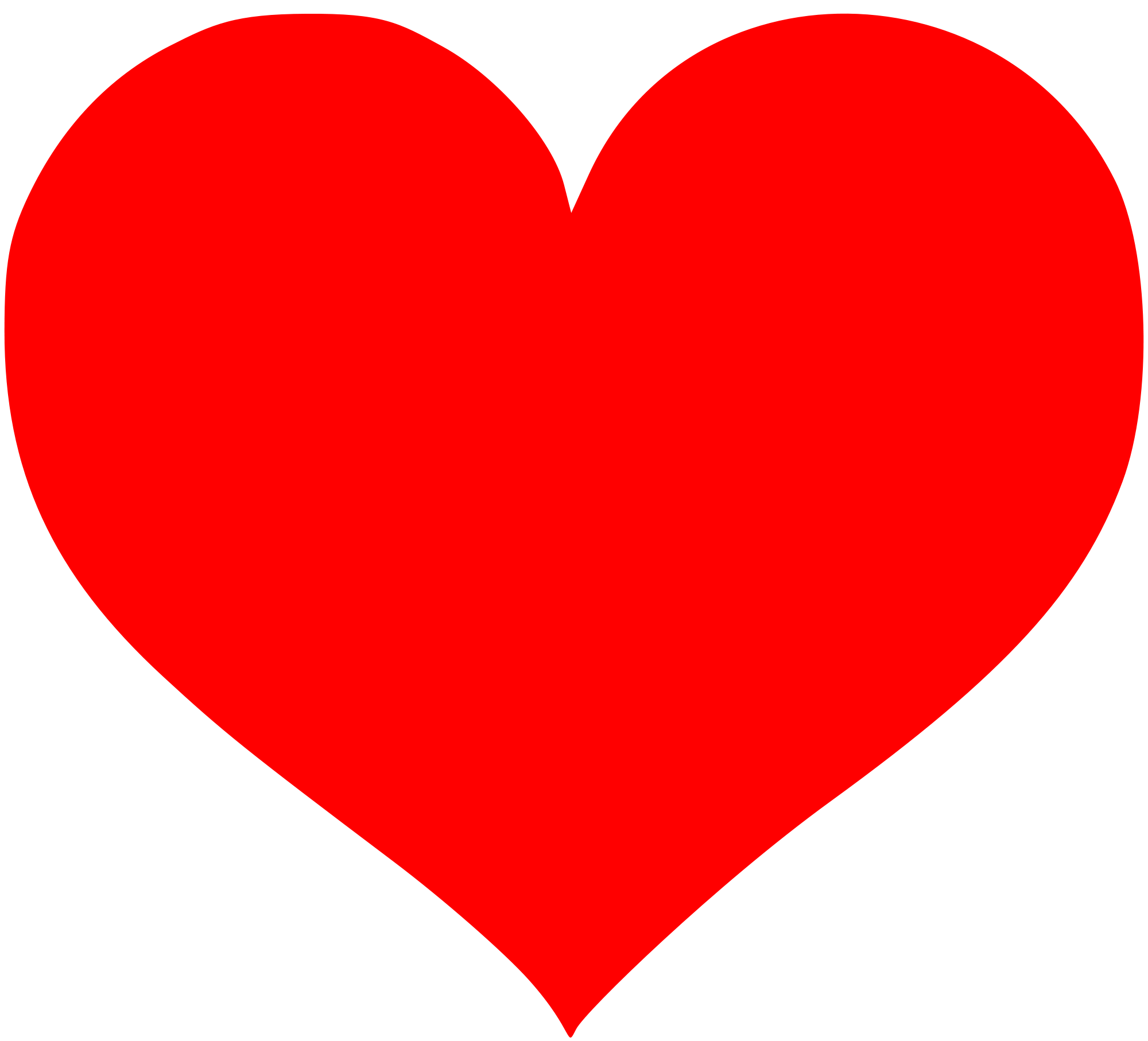 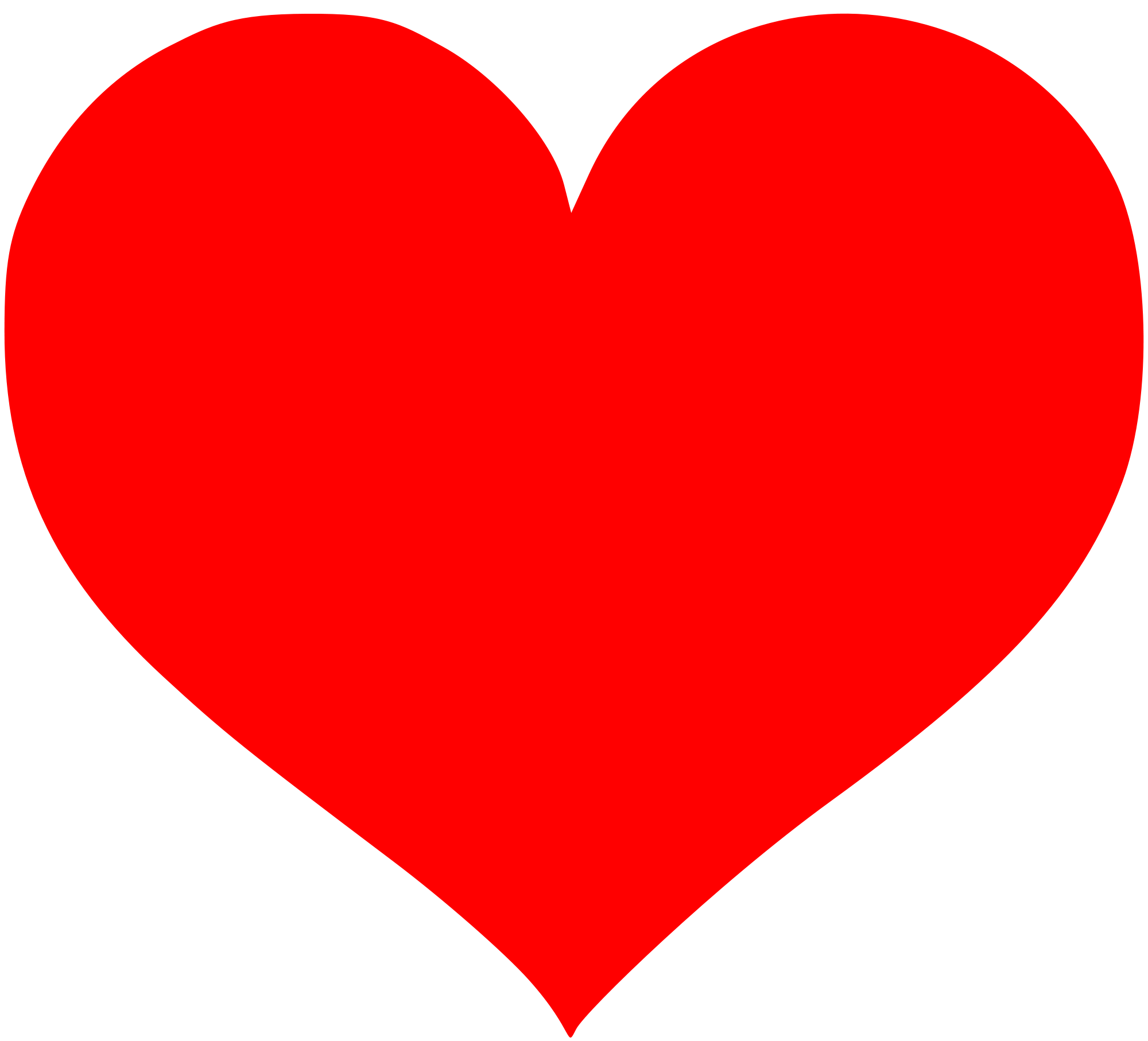 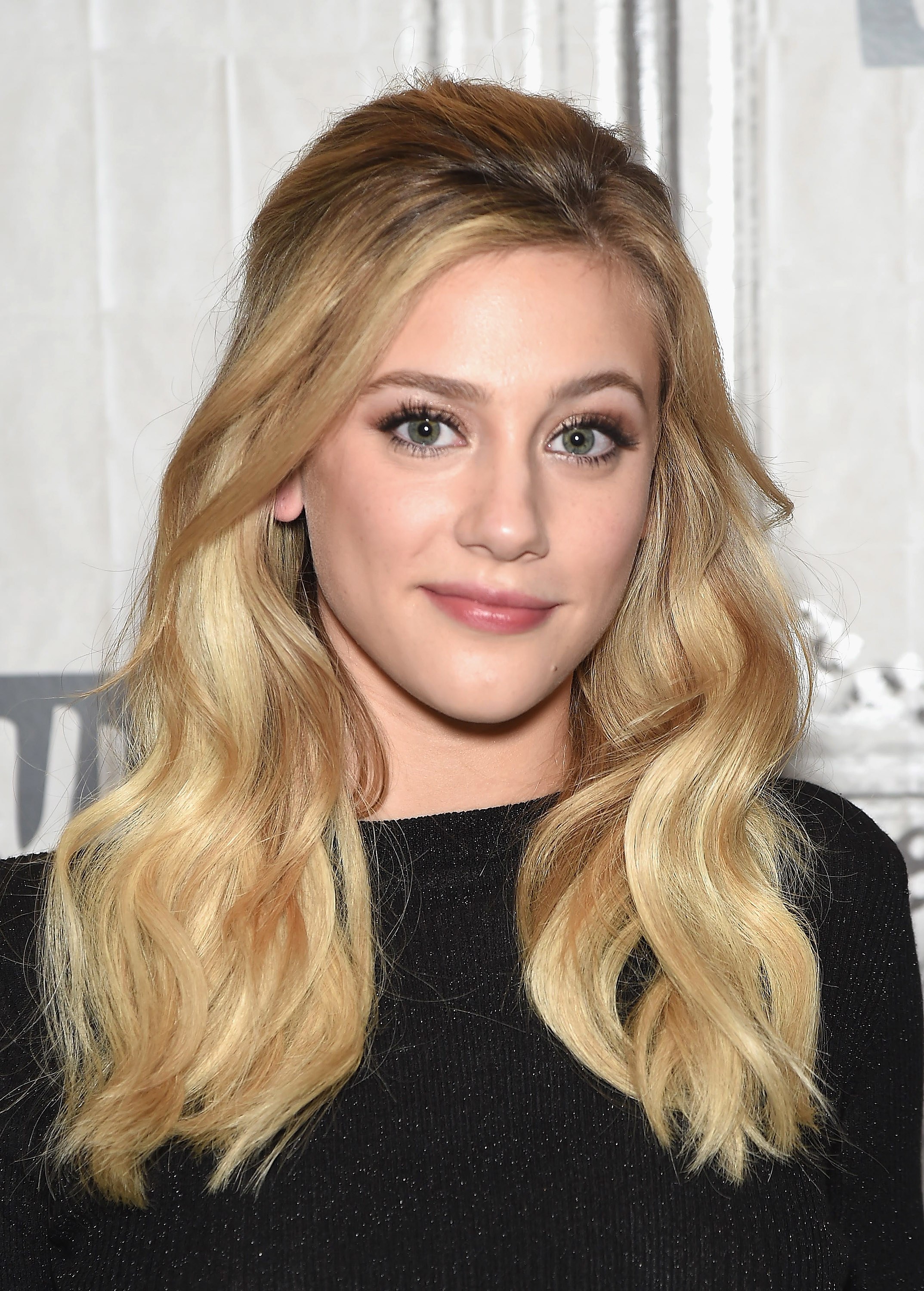 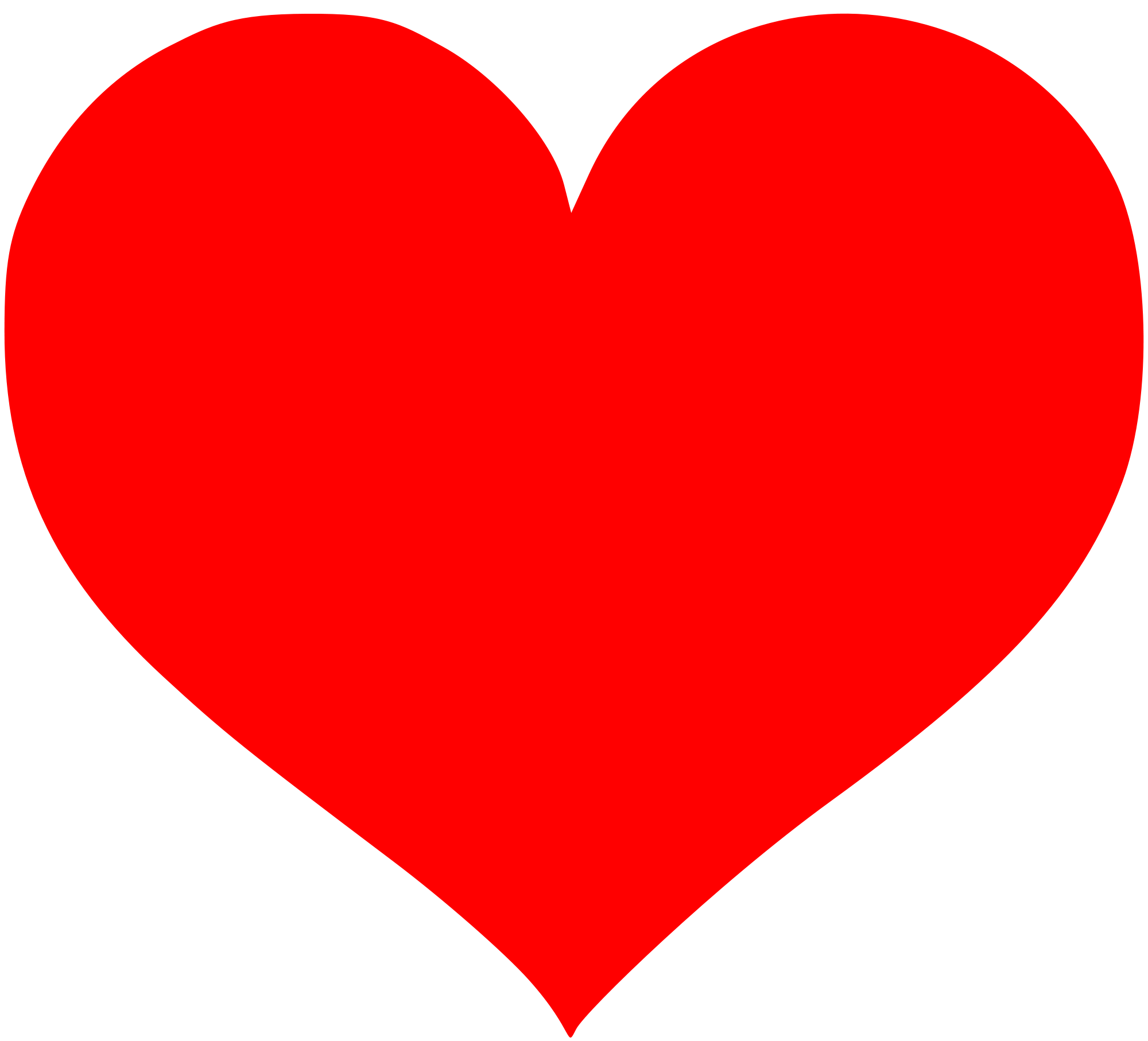 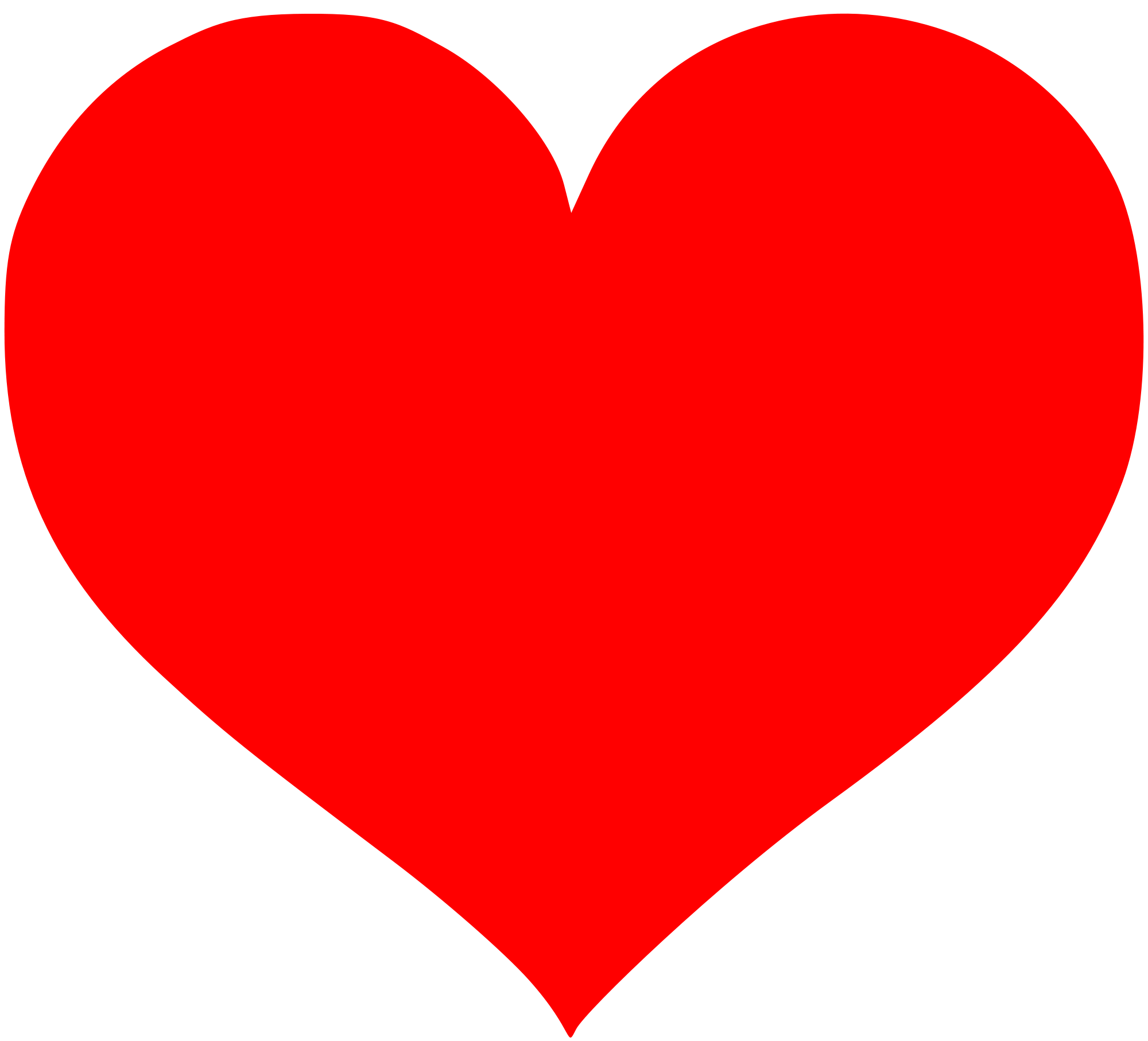 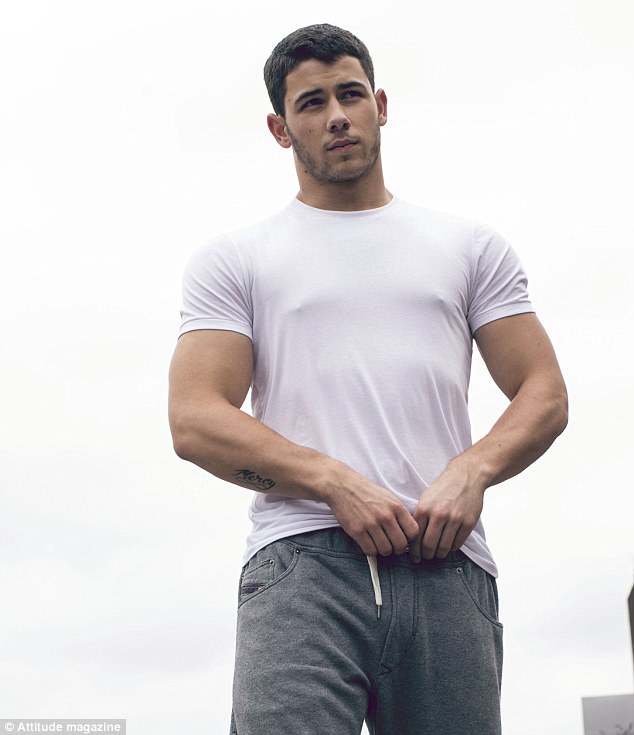 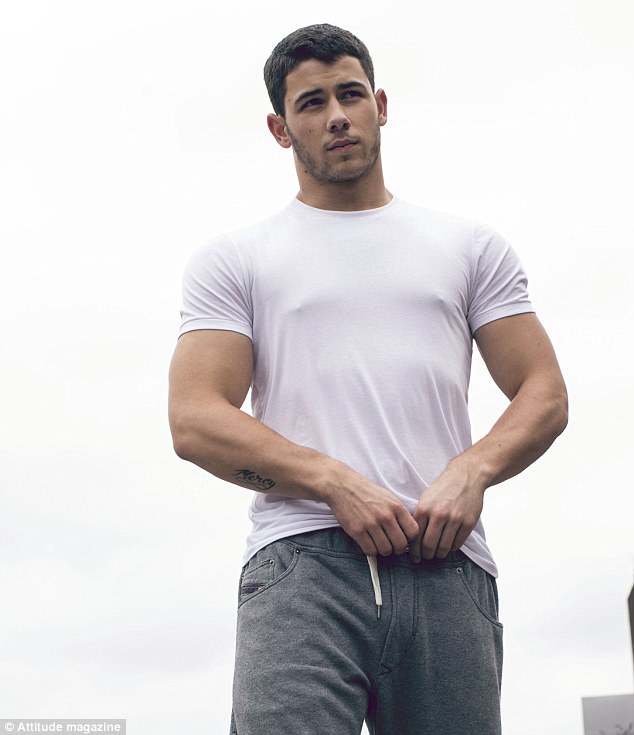 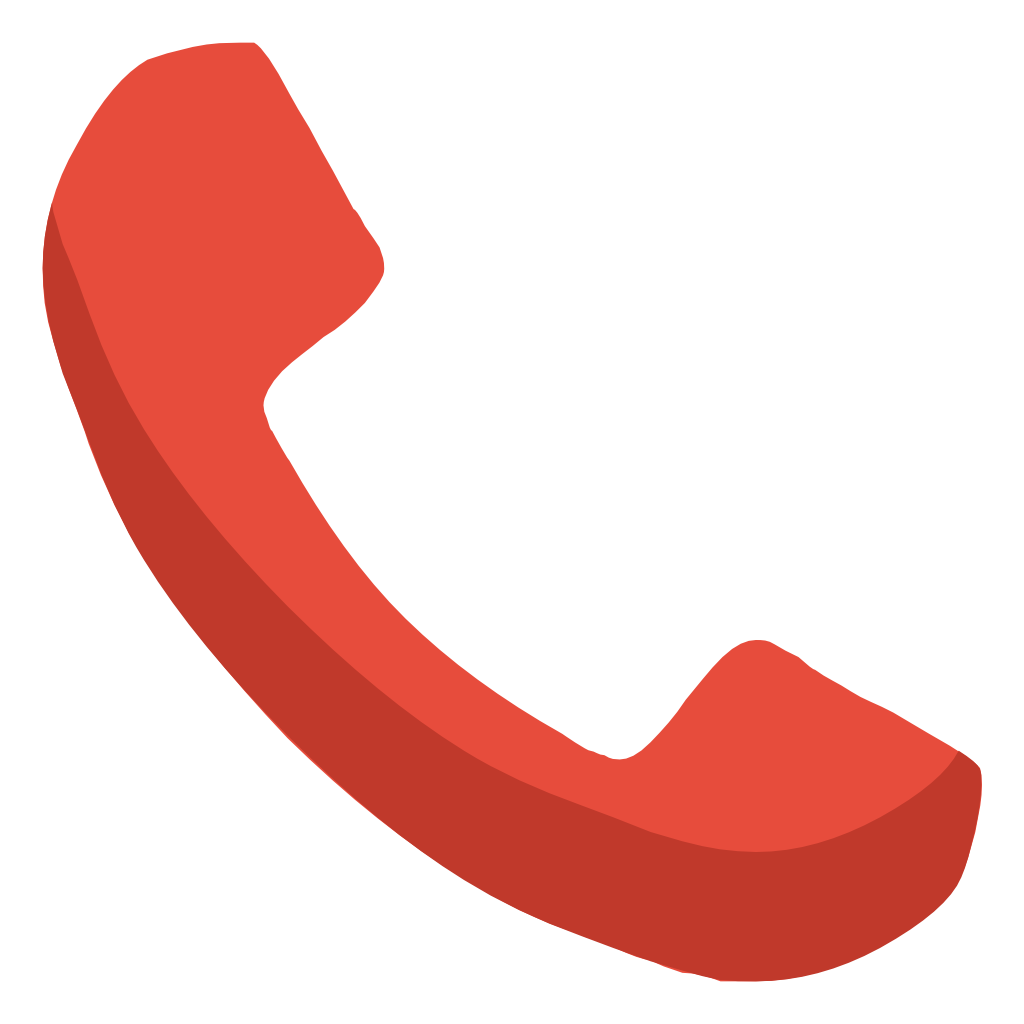 Rees vuole essere il suo ragazzo. Lui ha bisogno di telefornarla ogni giorno.
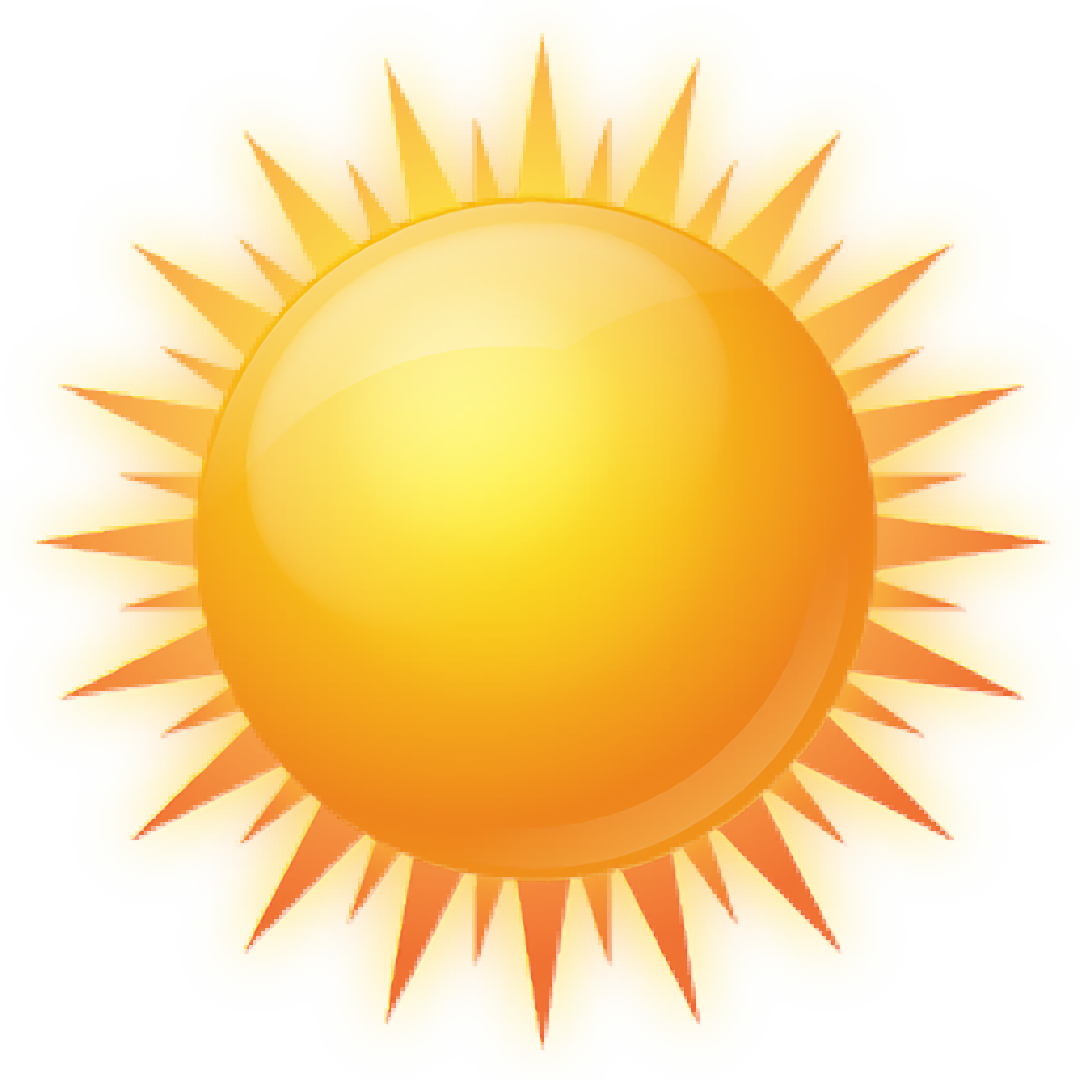 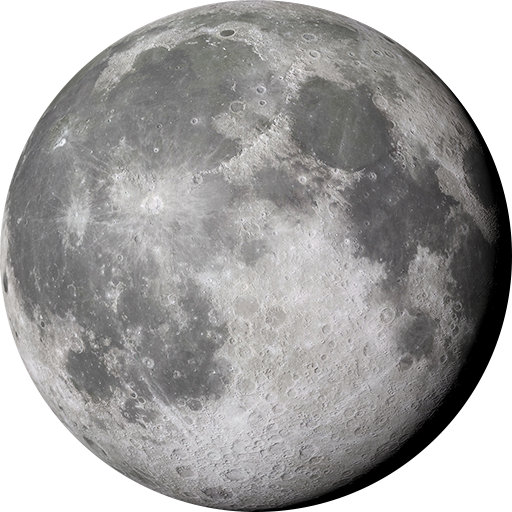 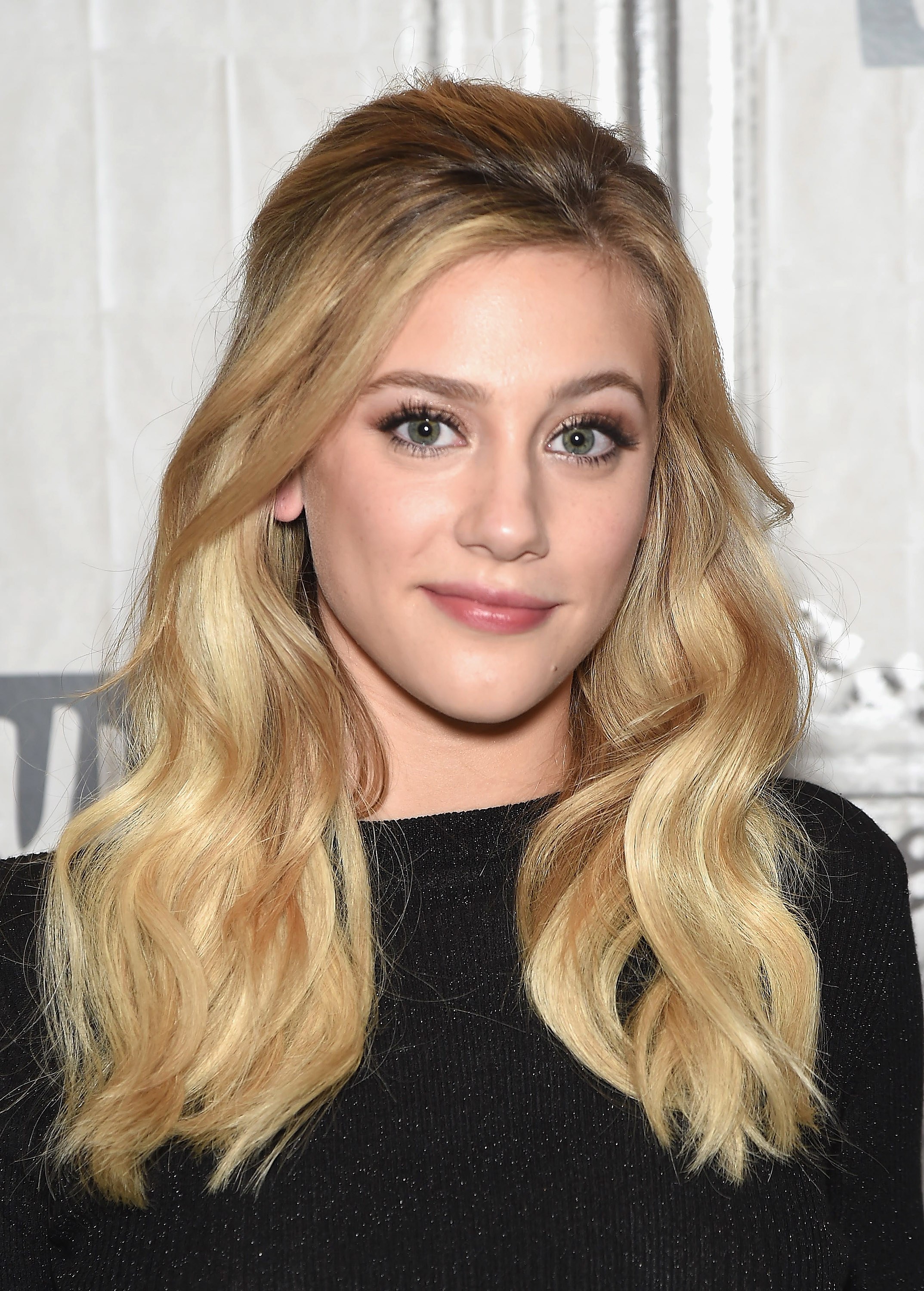 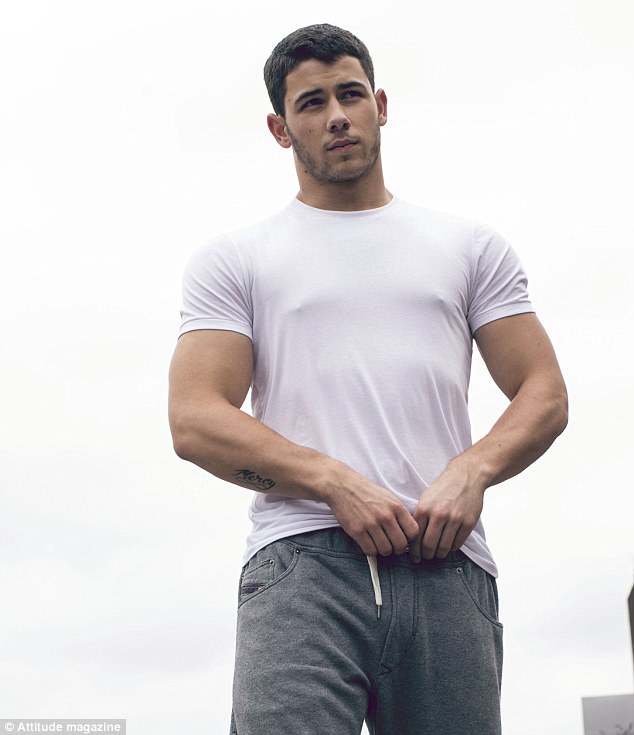 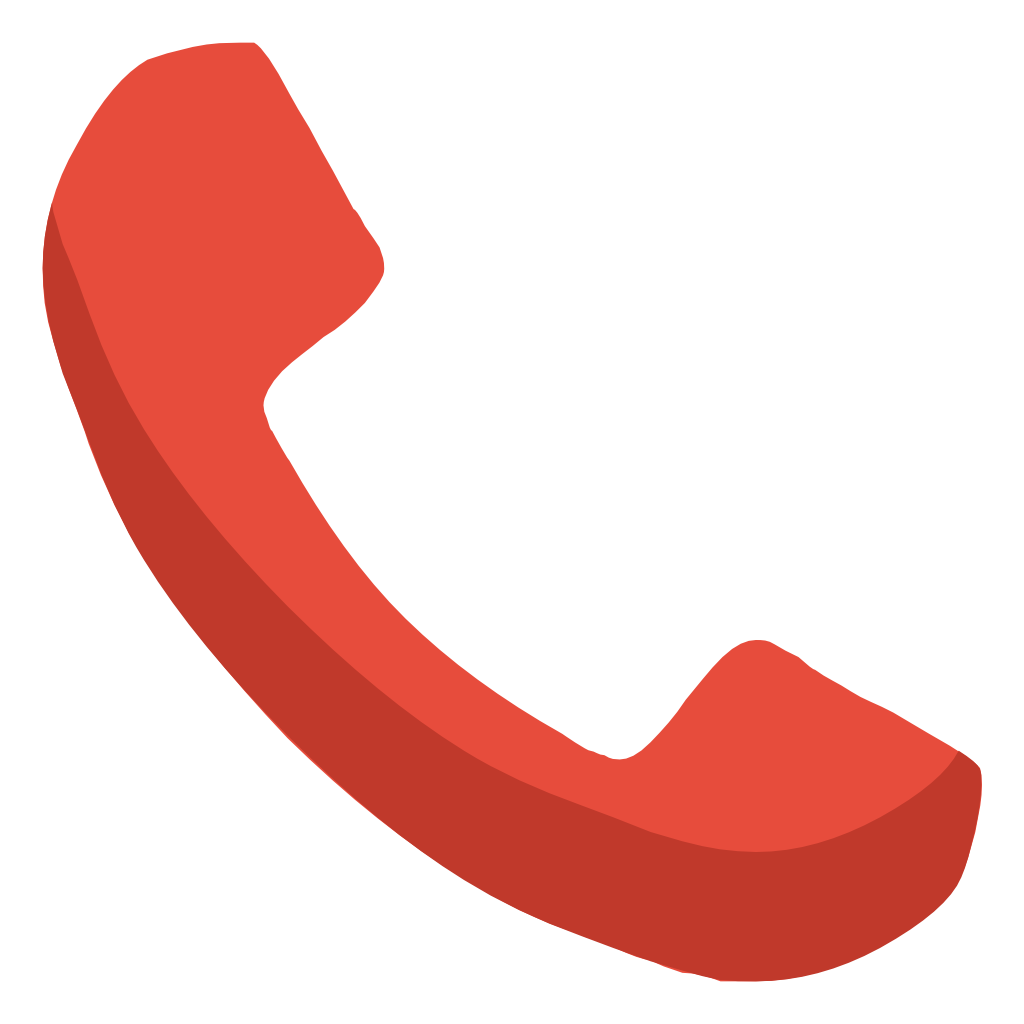 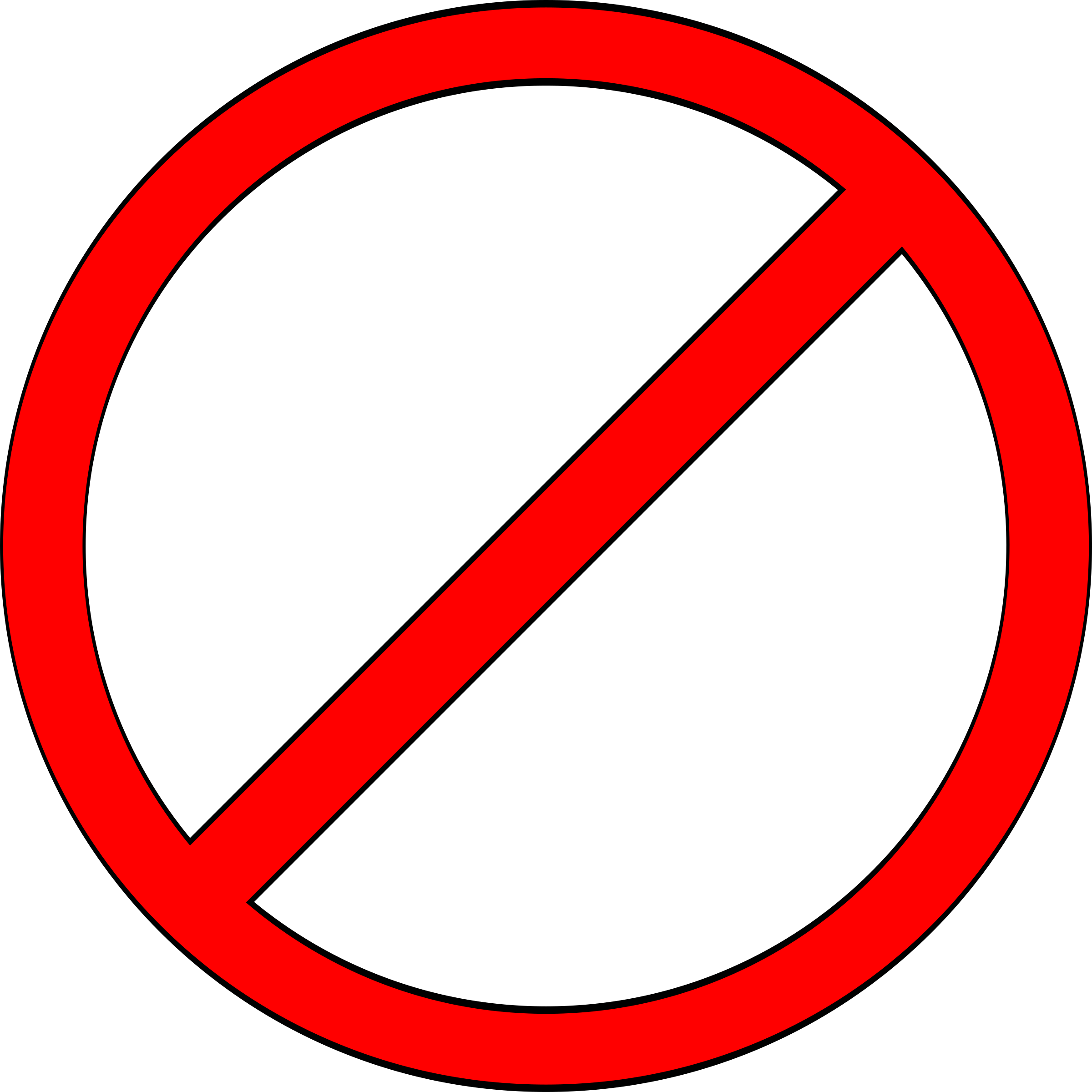 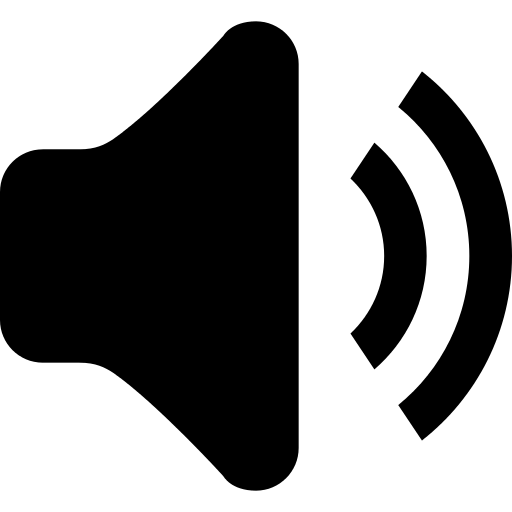 Rees telefona una volta la mattina, il pomeriggio, e la sera. Katie non risponde mai.
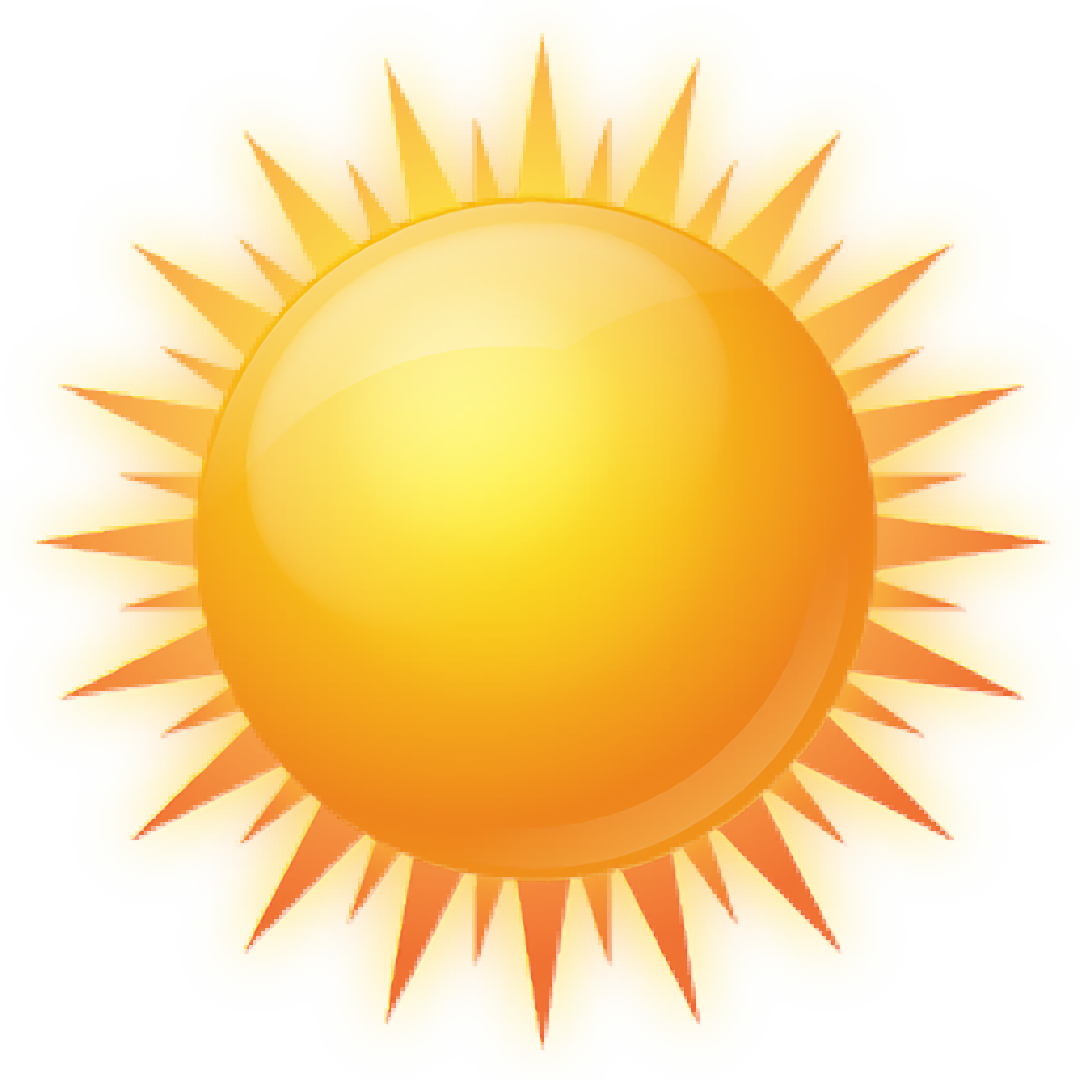 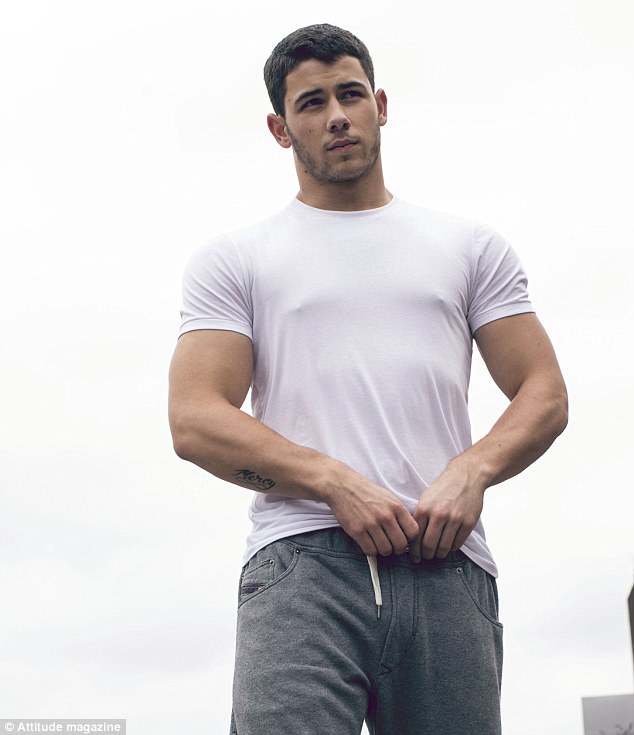 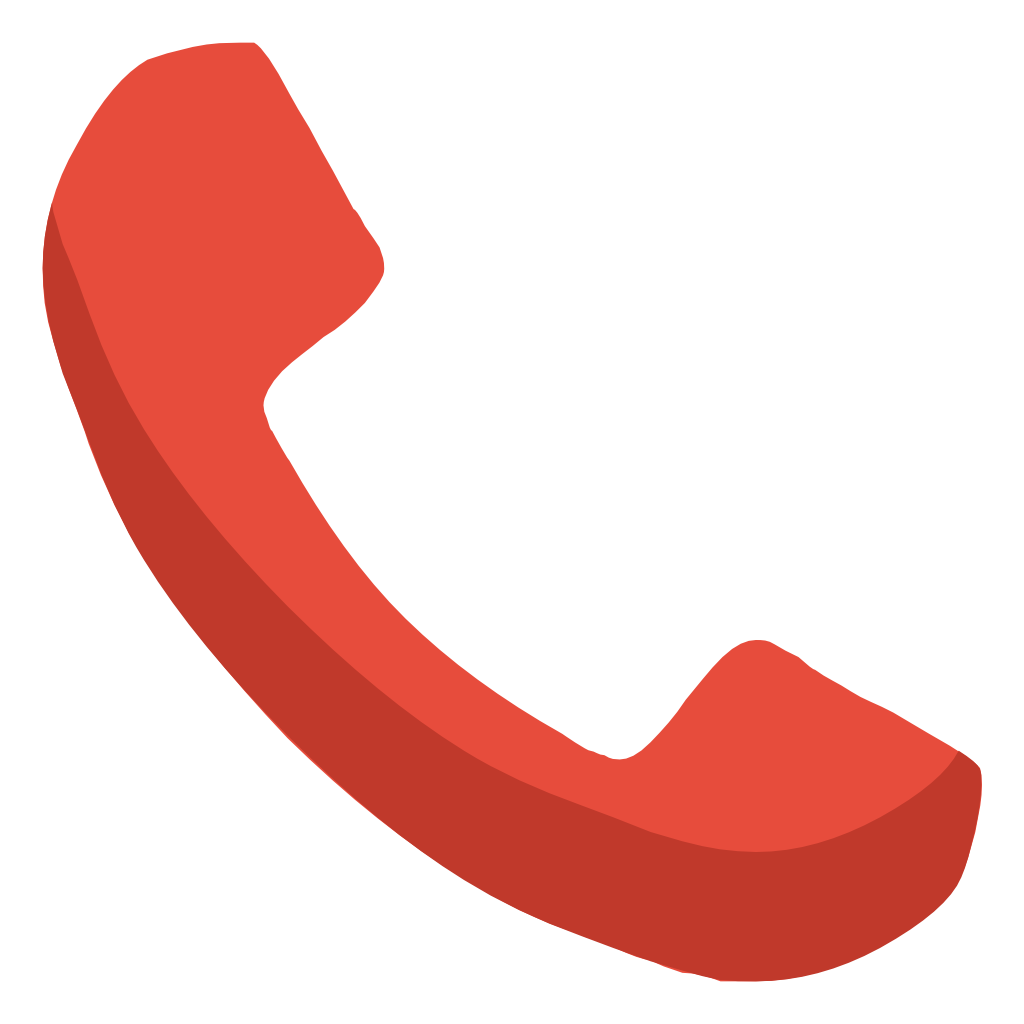 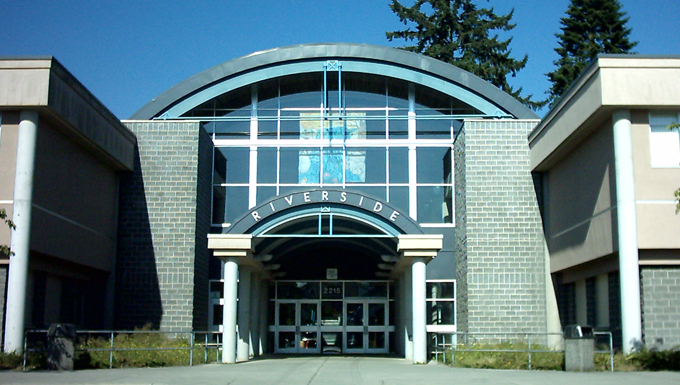 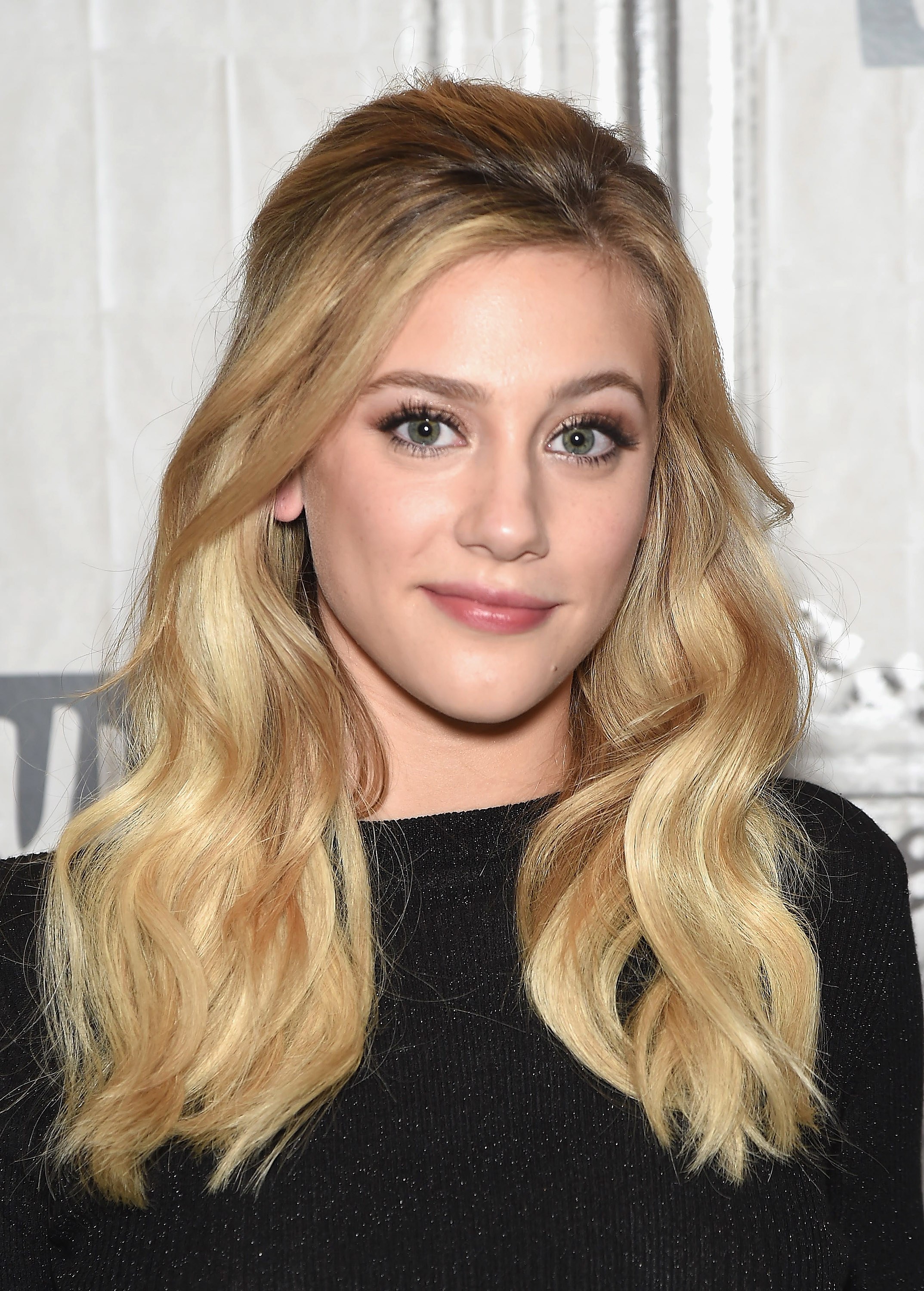 In la mattina e nella pomeriggio Katie non risponde perchè lei è a scuola.
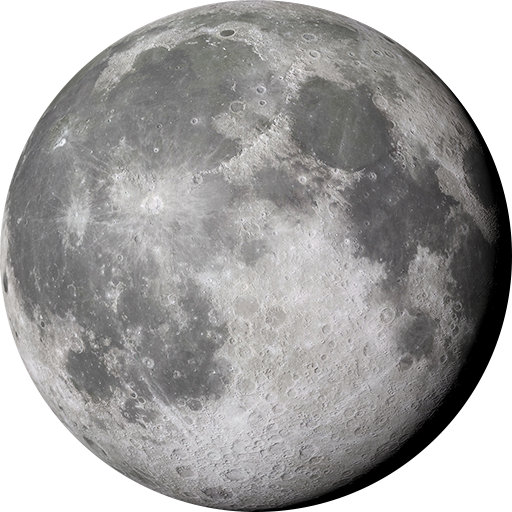 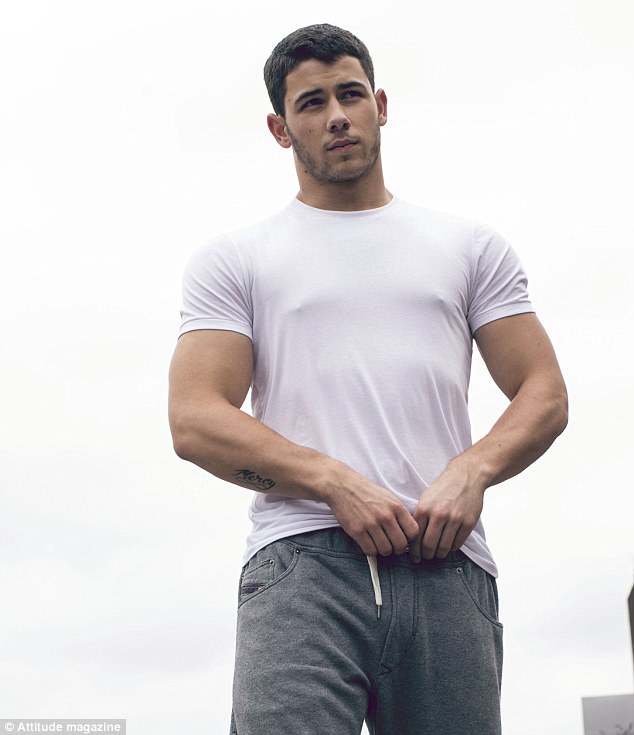 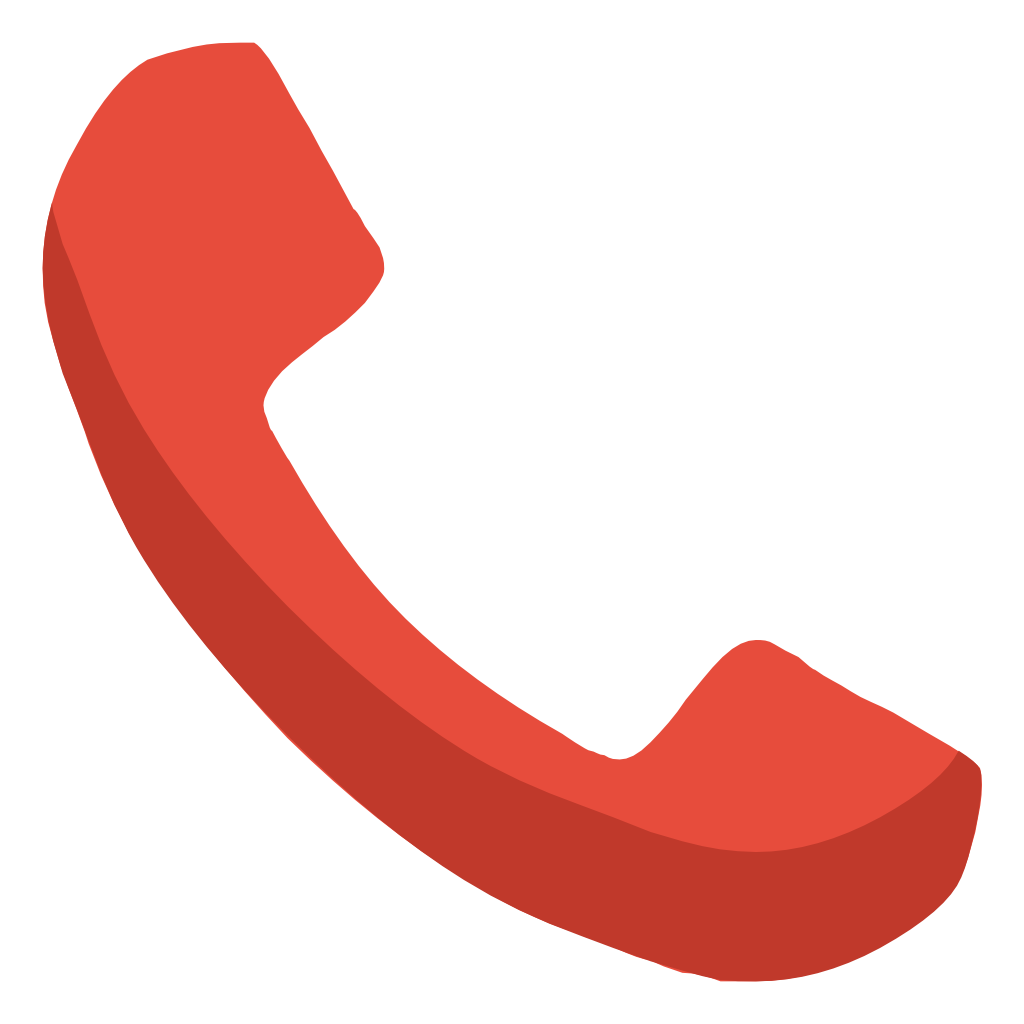 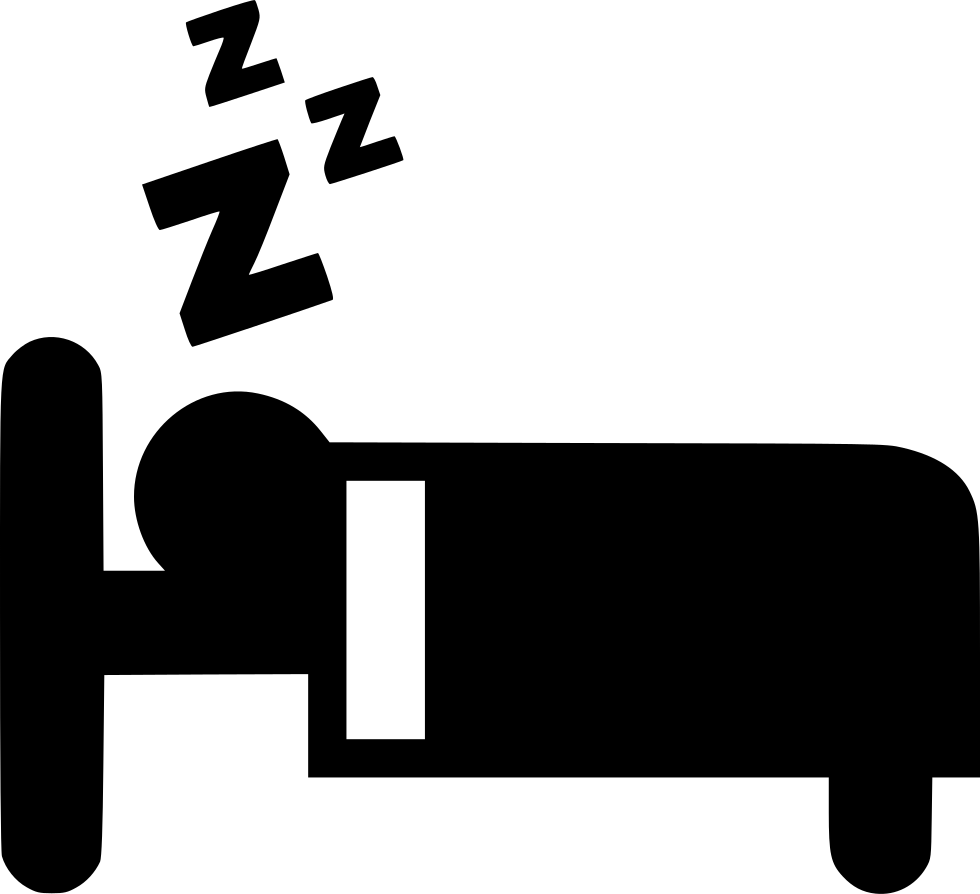 Katie non risponde sulla sera perchè lei va a dormire presto.
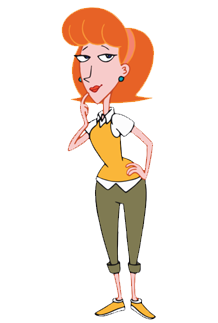 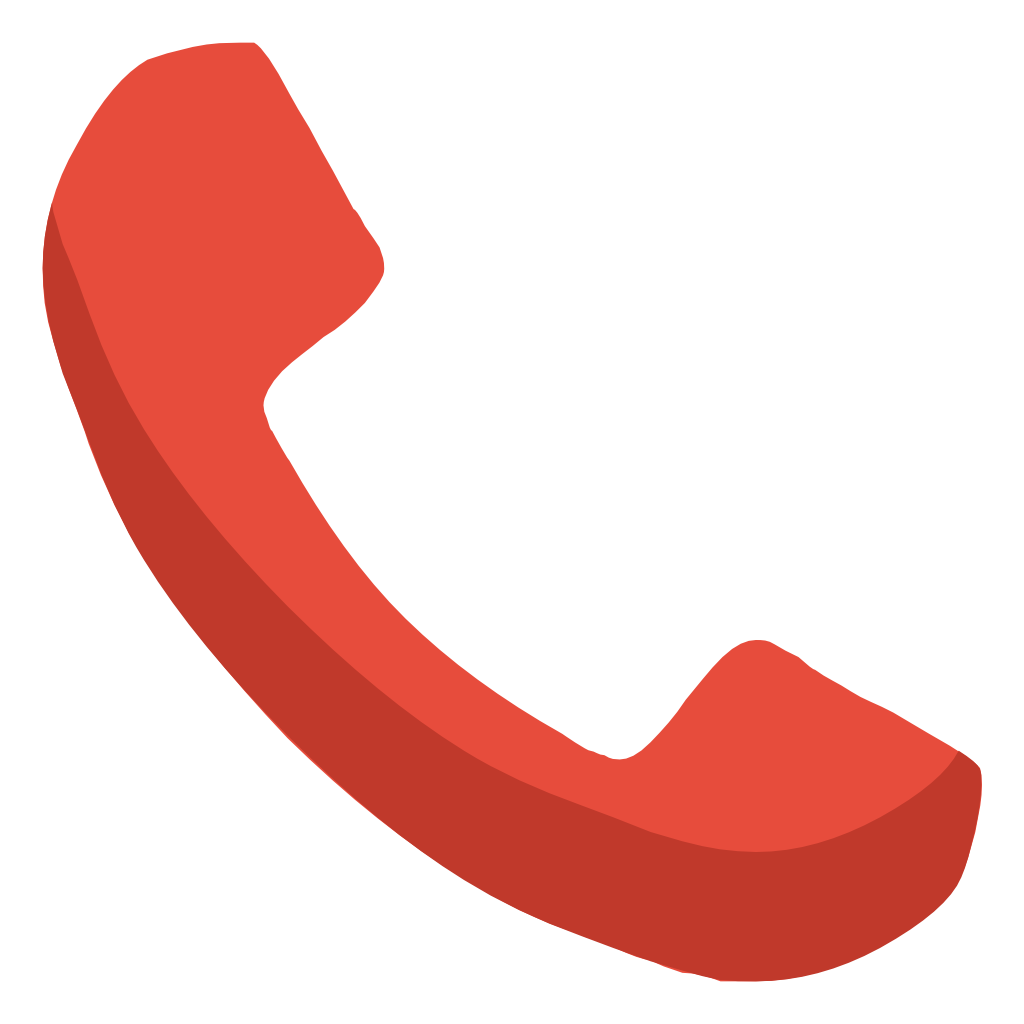 La madre di Katie responde sempre al telefono e Rees non vuole parlare con la madre. La madre di Katie si chiama Alyson. Lei è seria e brutta.
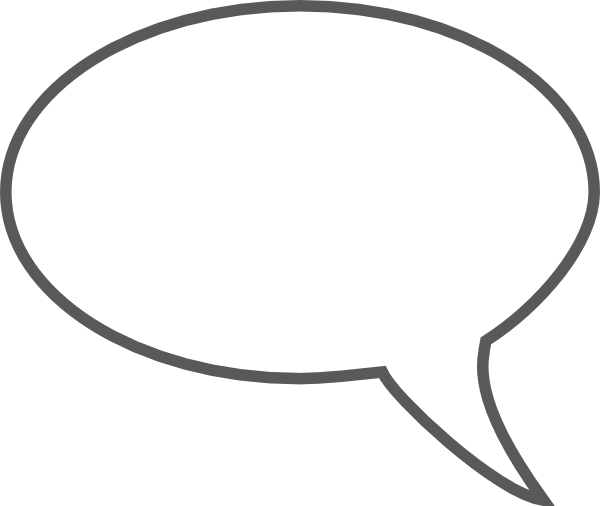 Non puoi parlare con Katie.  Tu non sei abbastanza intelligente per lei! Idiota!
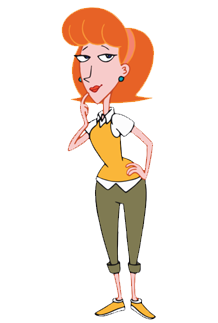 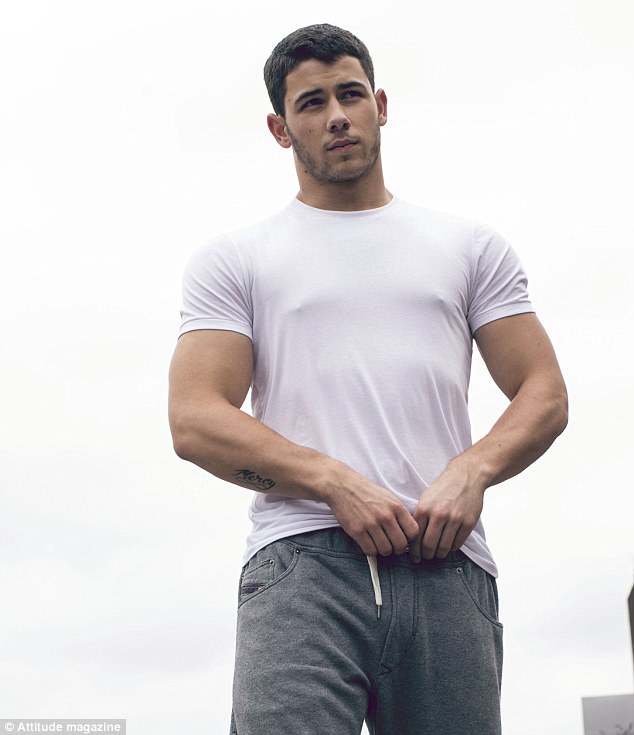 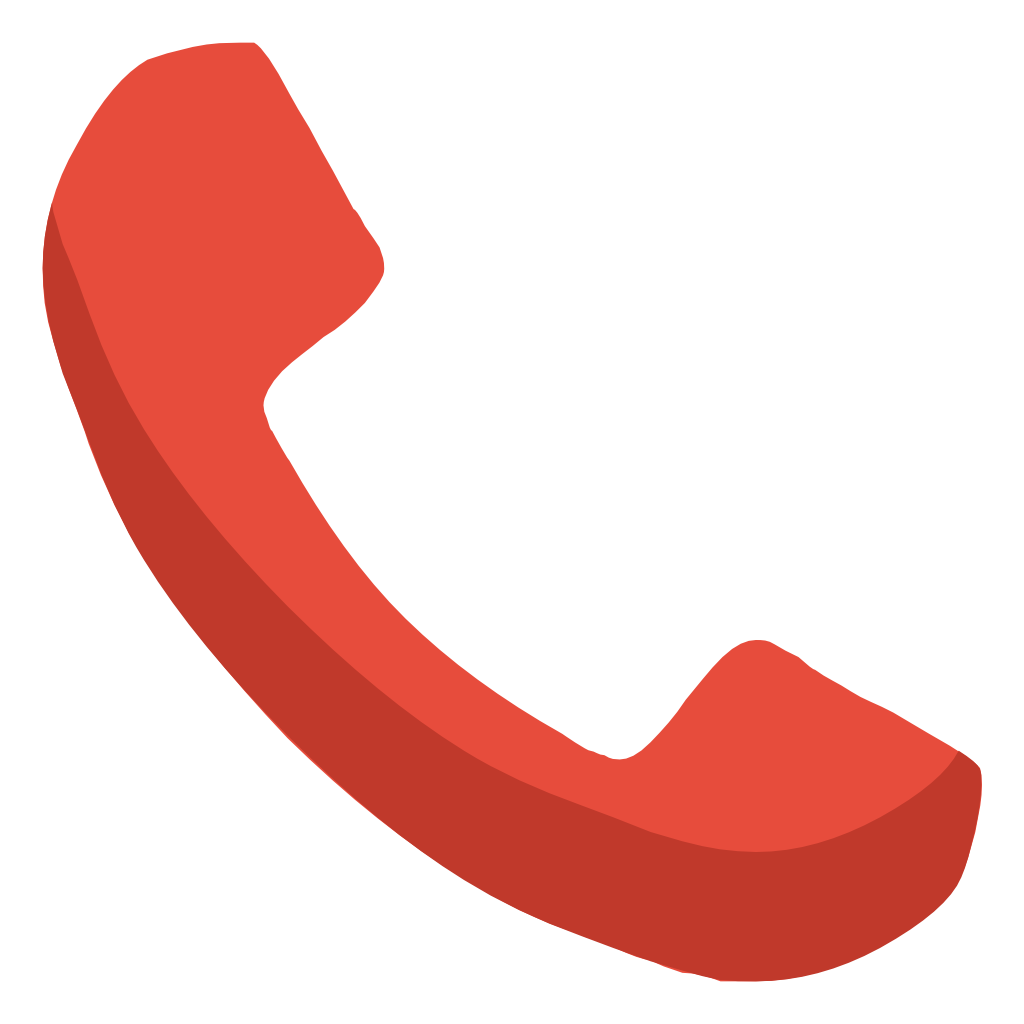 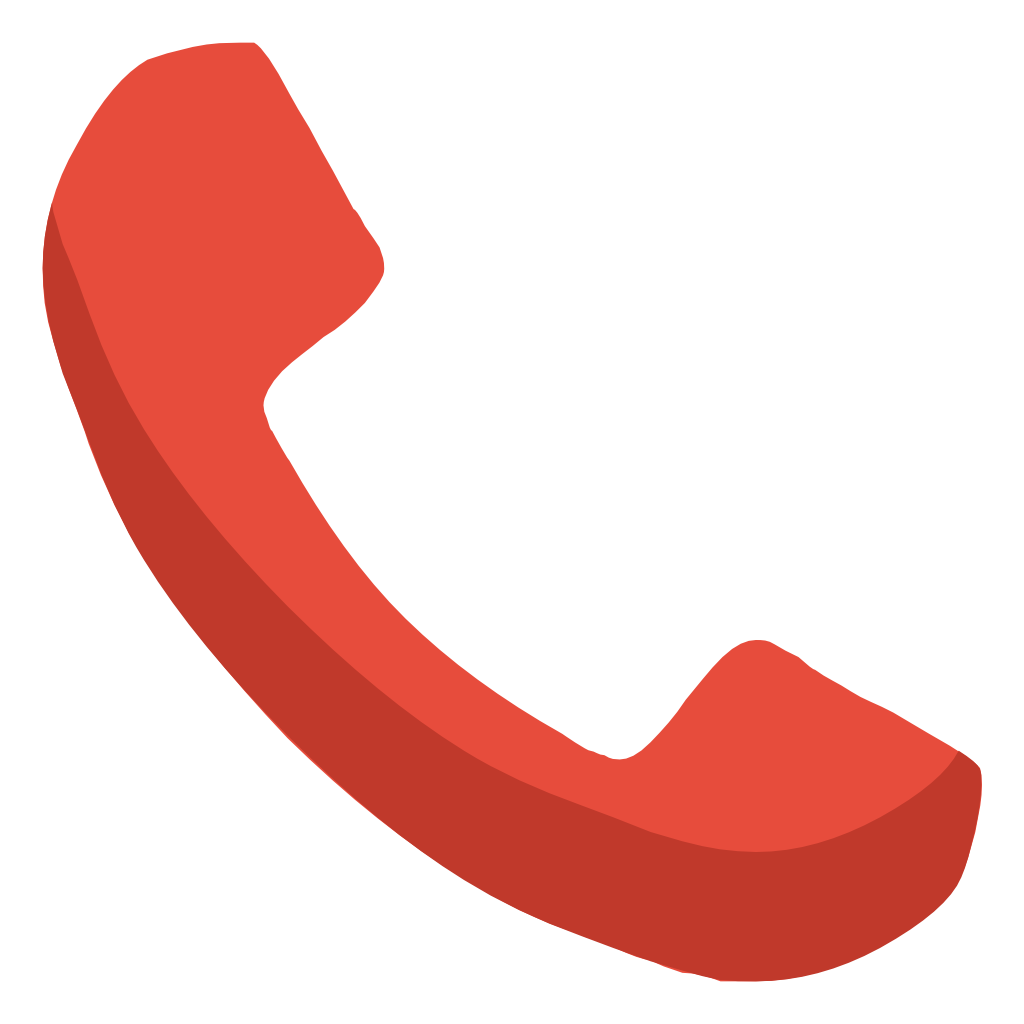 Un giorno Rees telefona a Katie e la madre di Katie risponde.
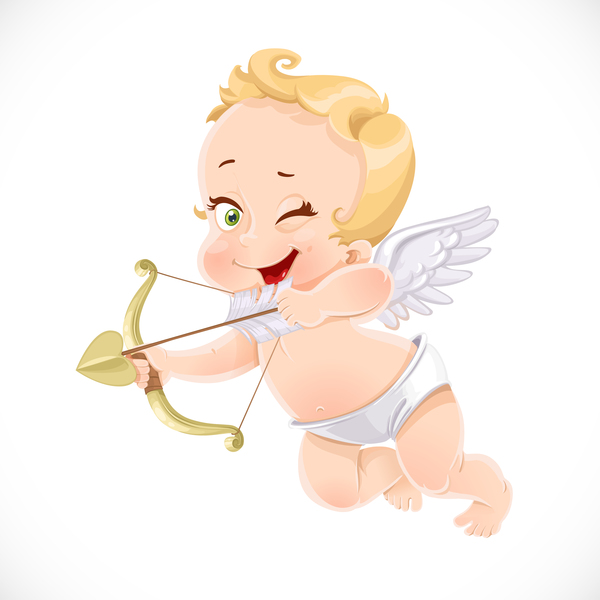 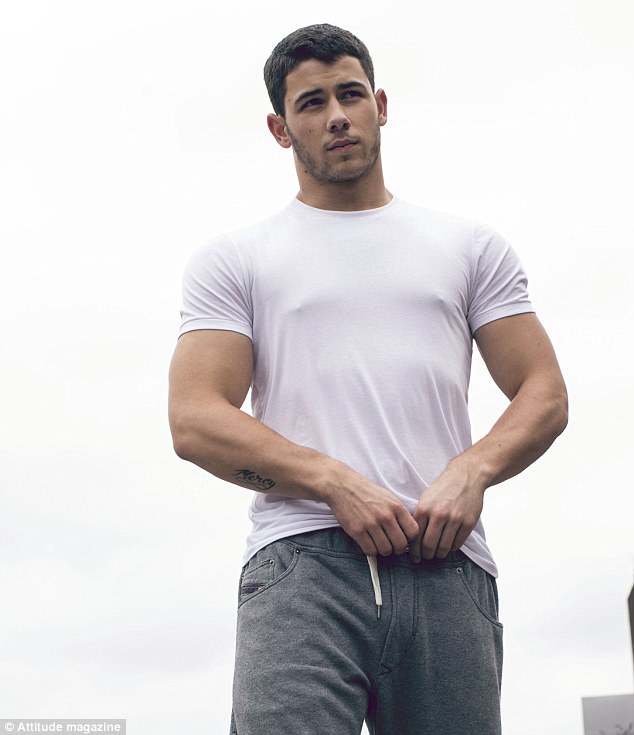 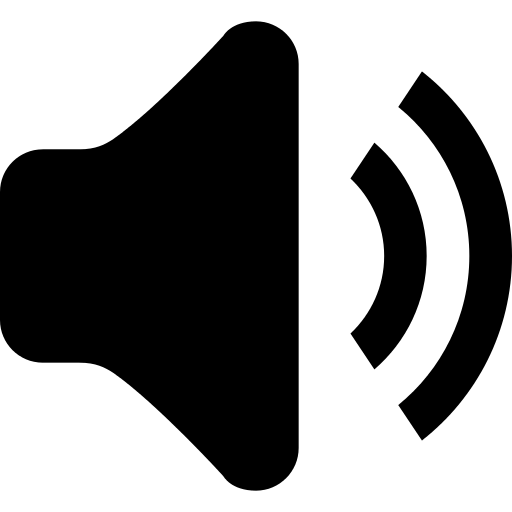 Rees è molto triste. Rees ha bisogno parlare con Cupido.
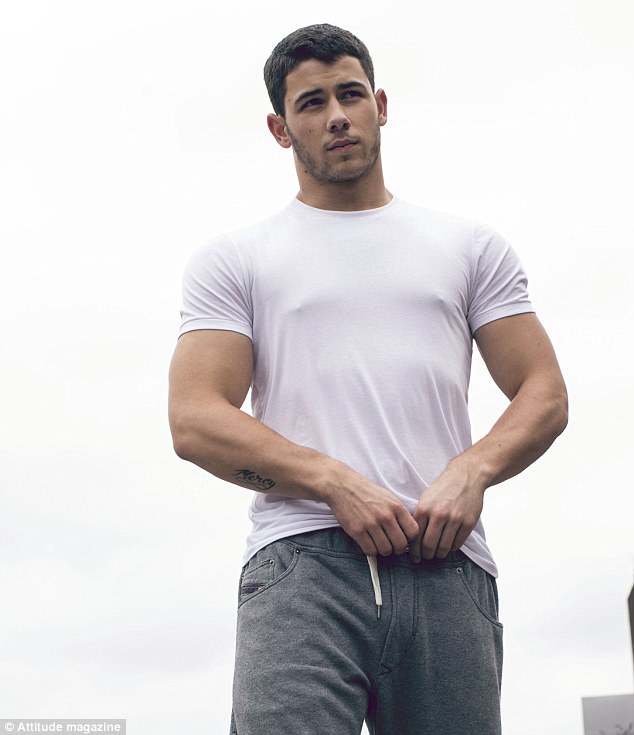 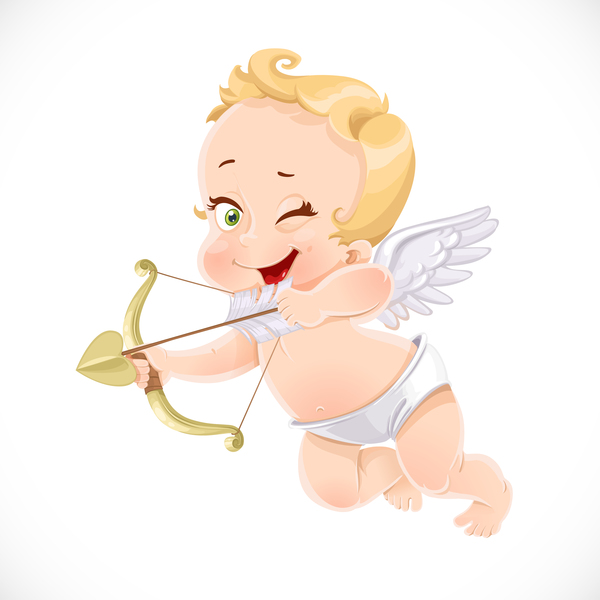 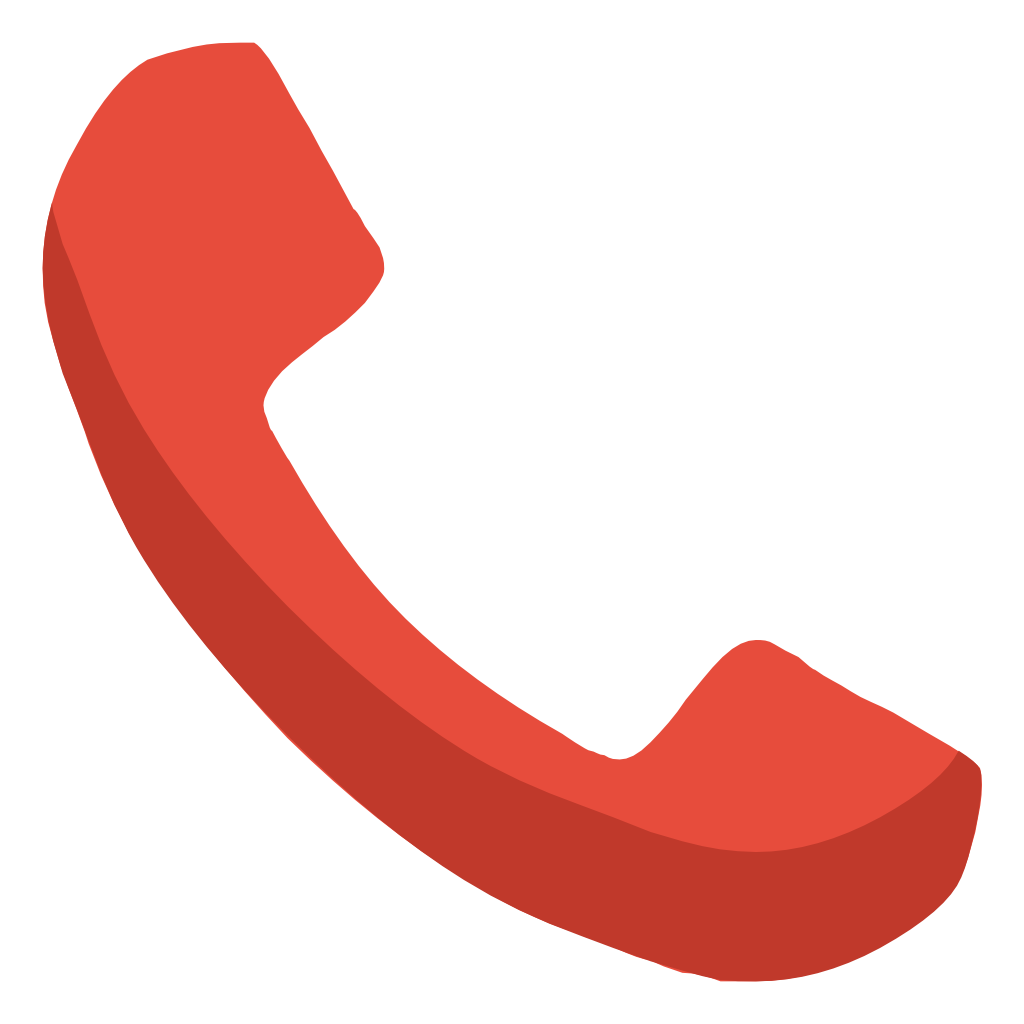 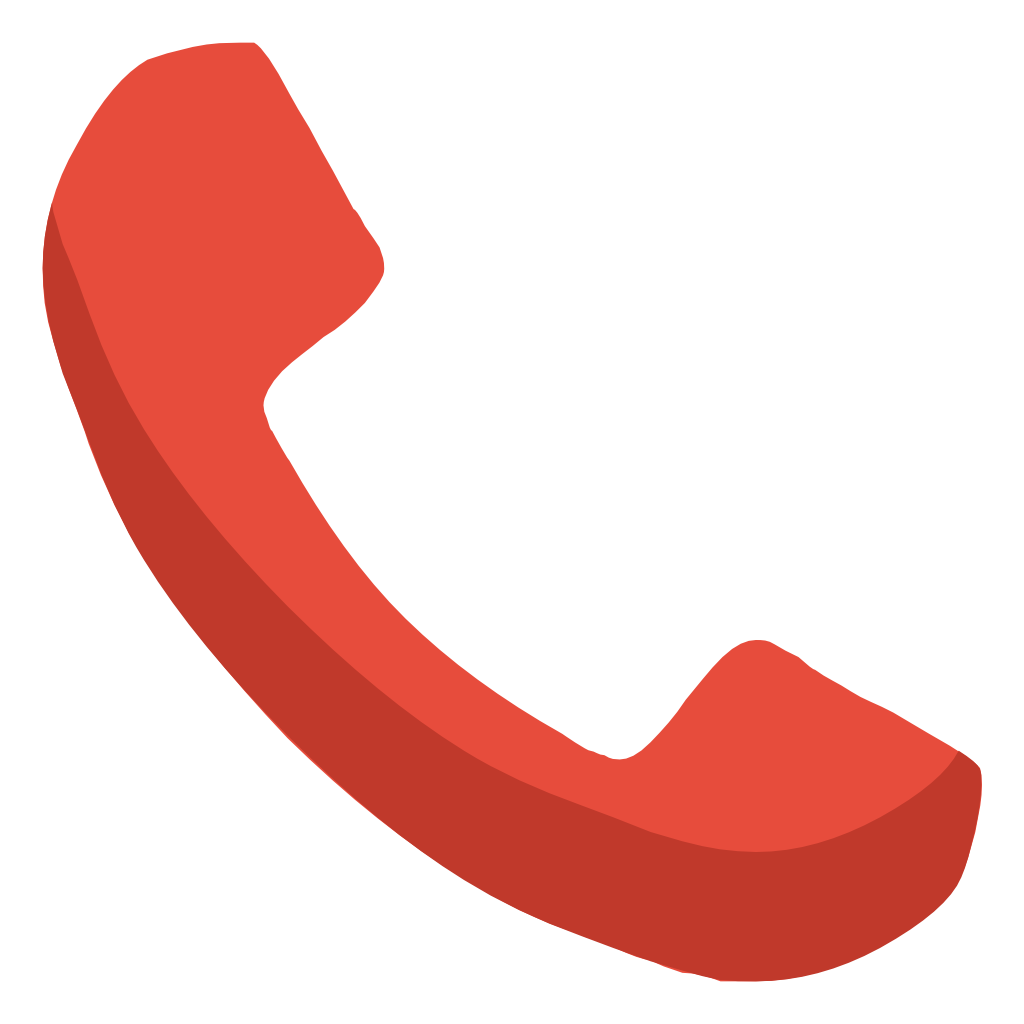 Rees prende l'appuntamento con Cupido alla mezzogiorno
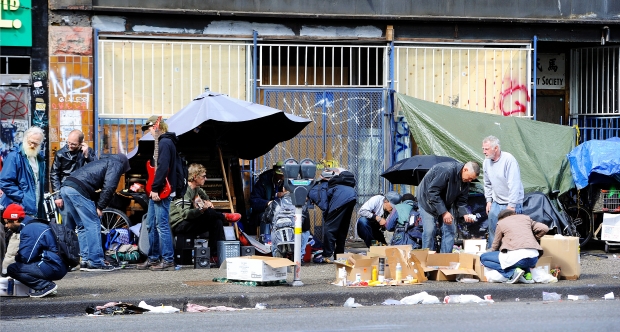 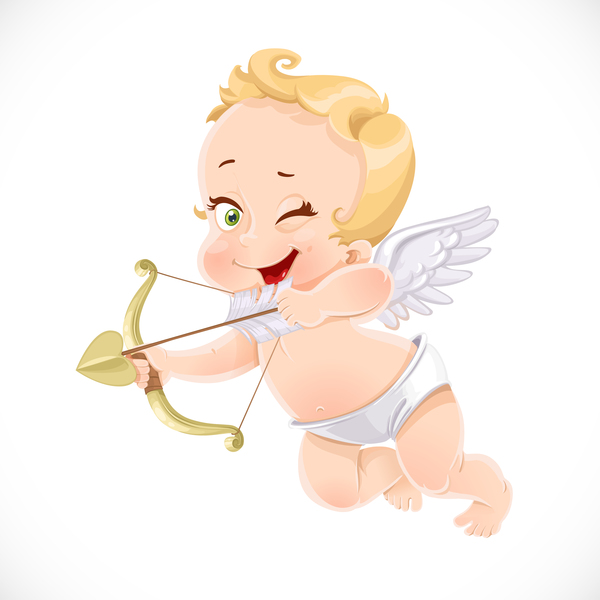 Il ragazzo si chiama Cupido. Cupido abita in East Hastings.
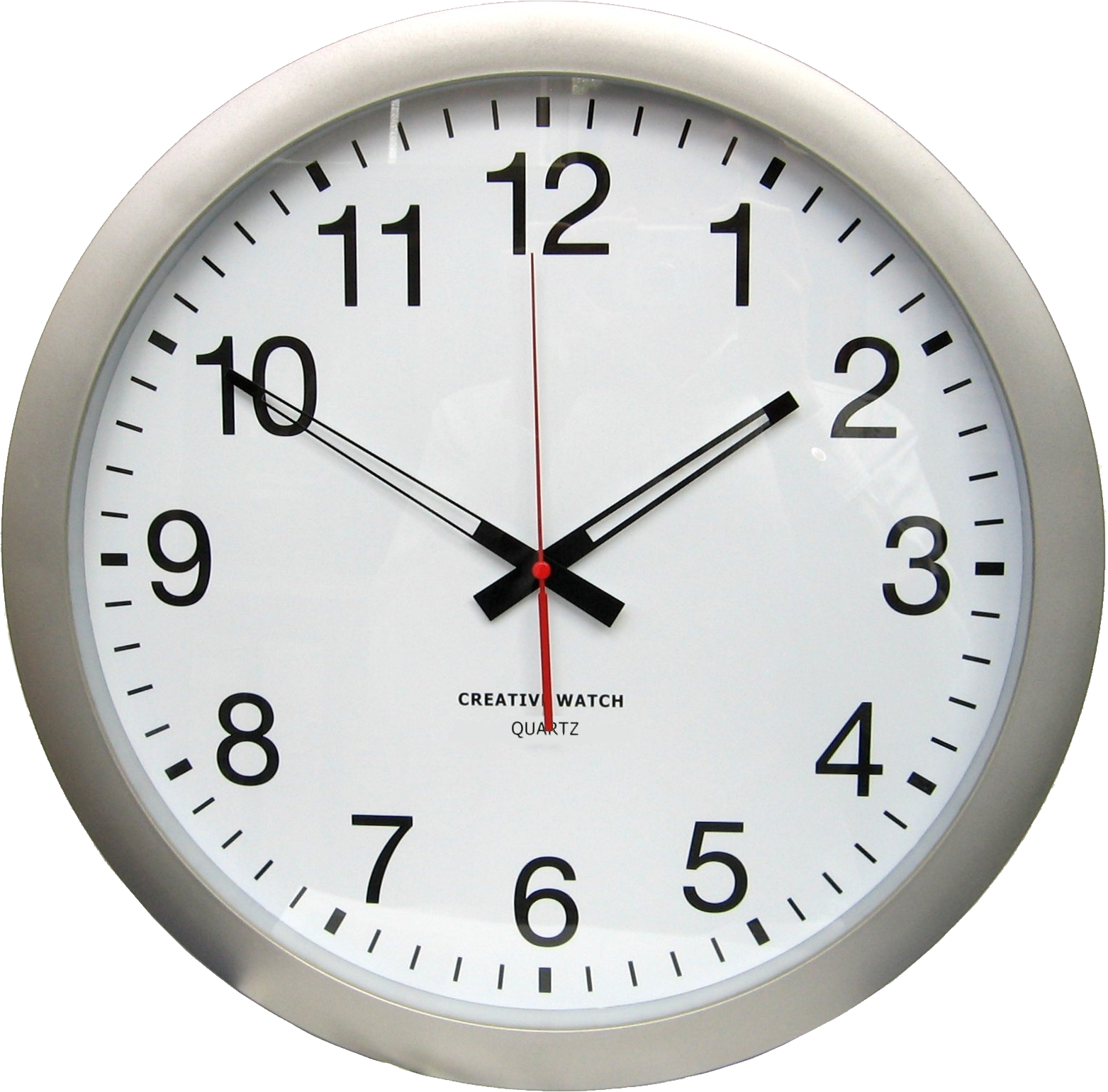 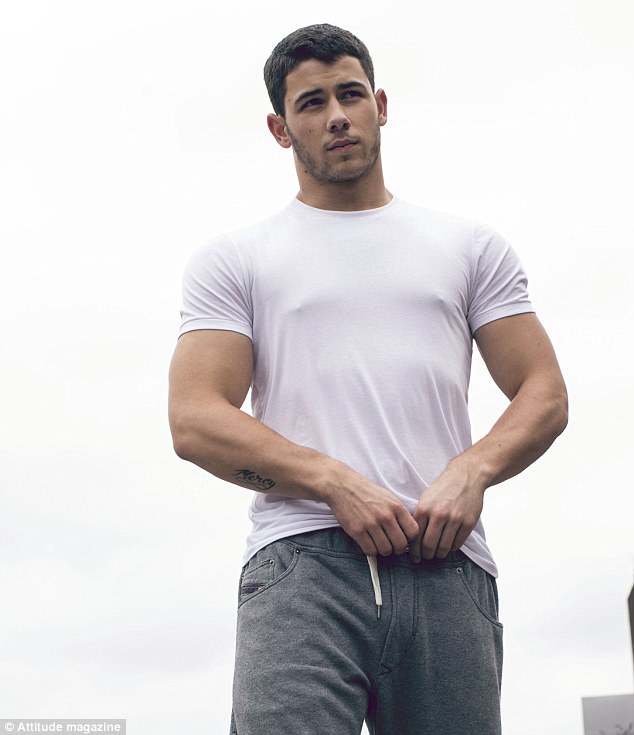 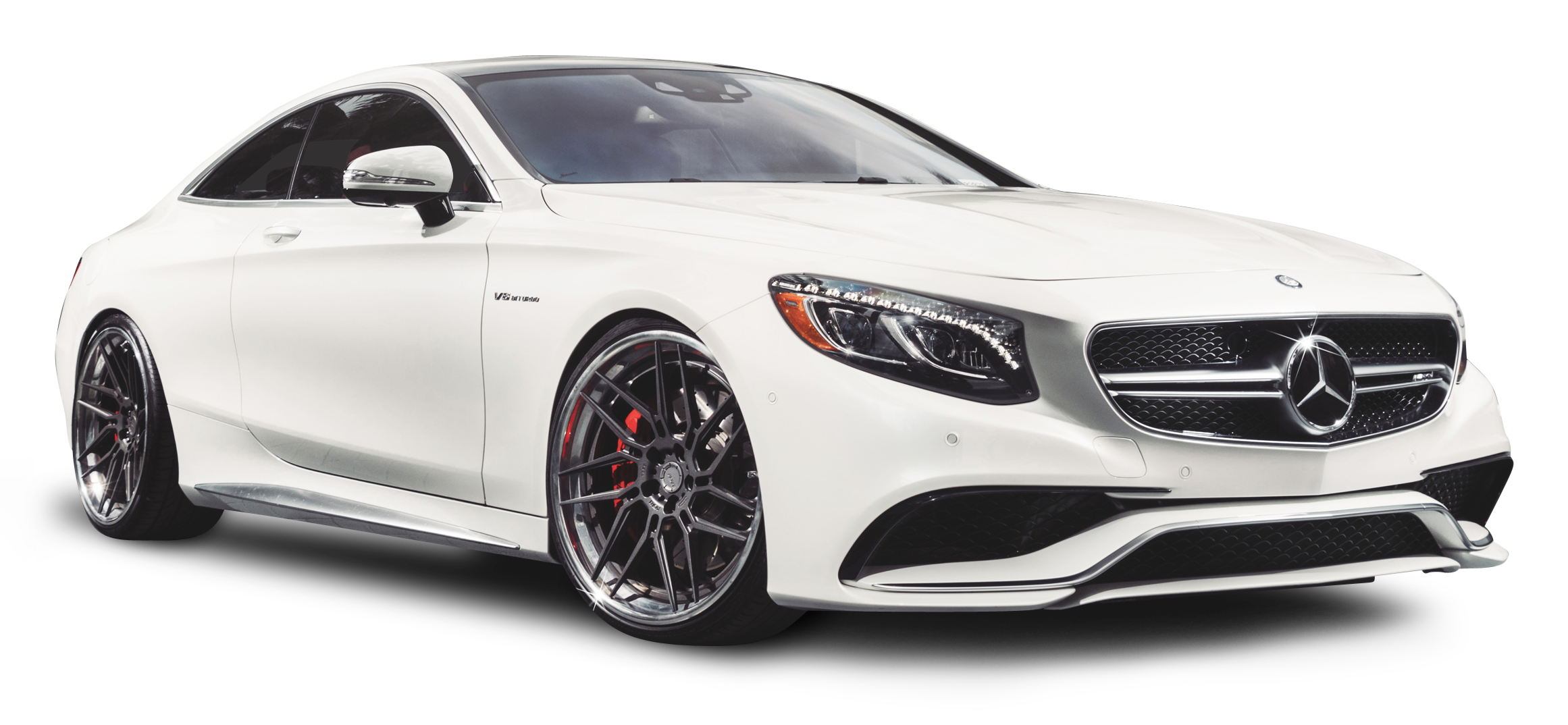 Lui guarda l’ora. Lui deve andare a East Hastings in macchina.
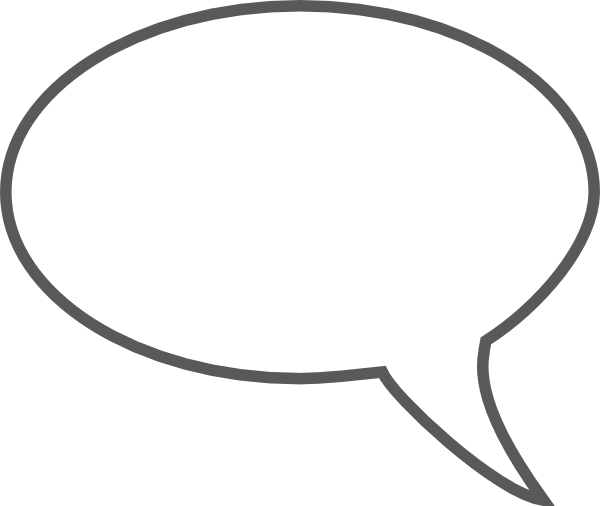 Telefona alla ragazza dieci volte per minutoo durante venti minuti fino al momento in cui la madre diventa pazza
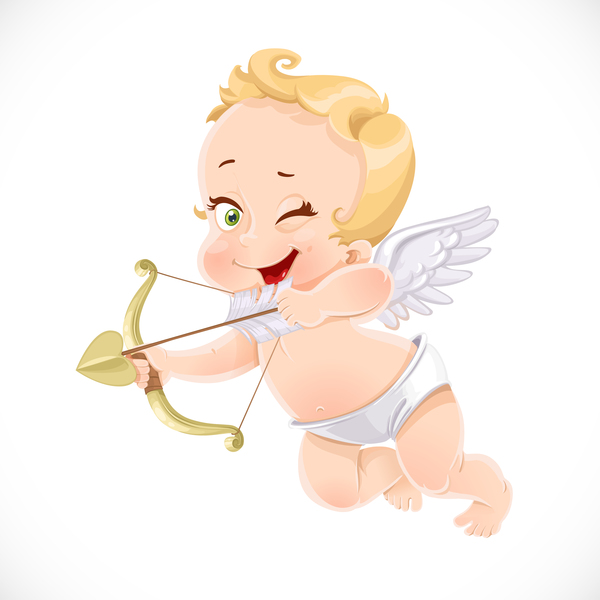 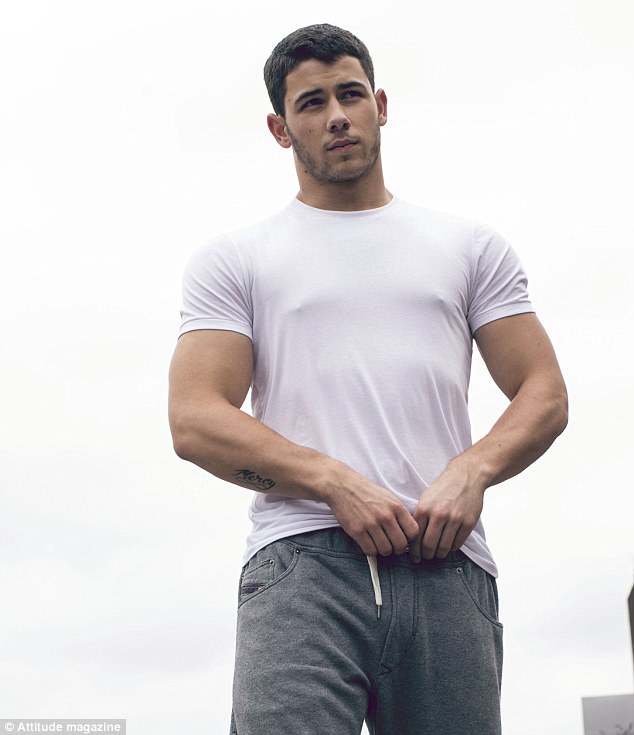 Rees va a l’appuntamento e Cupido dice…
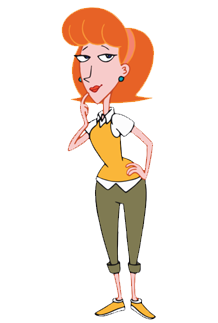 X10 volte per minuto
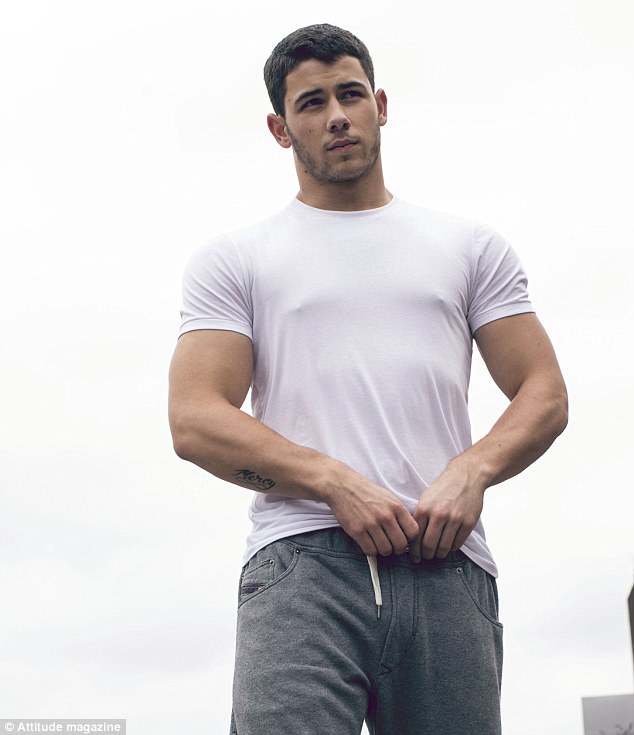 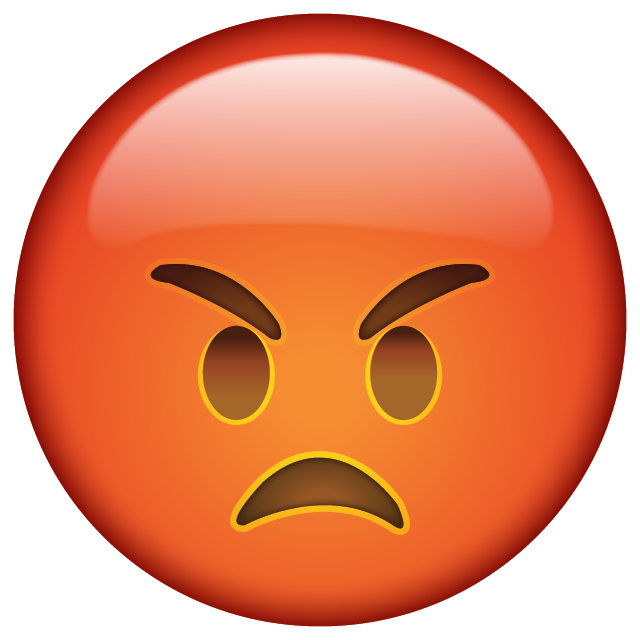 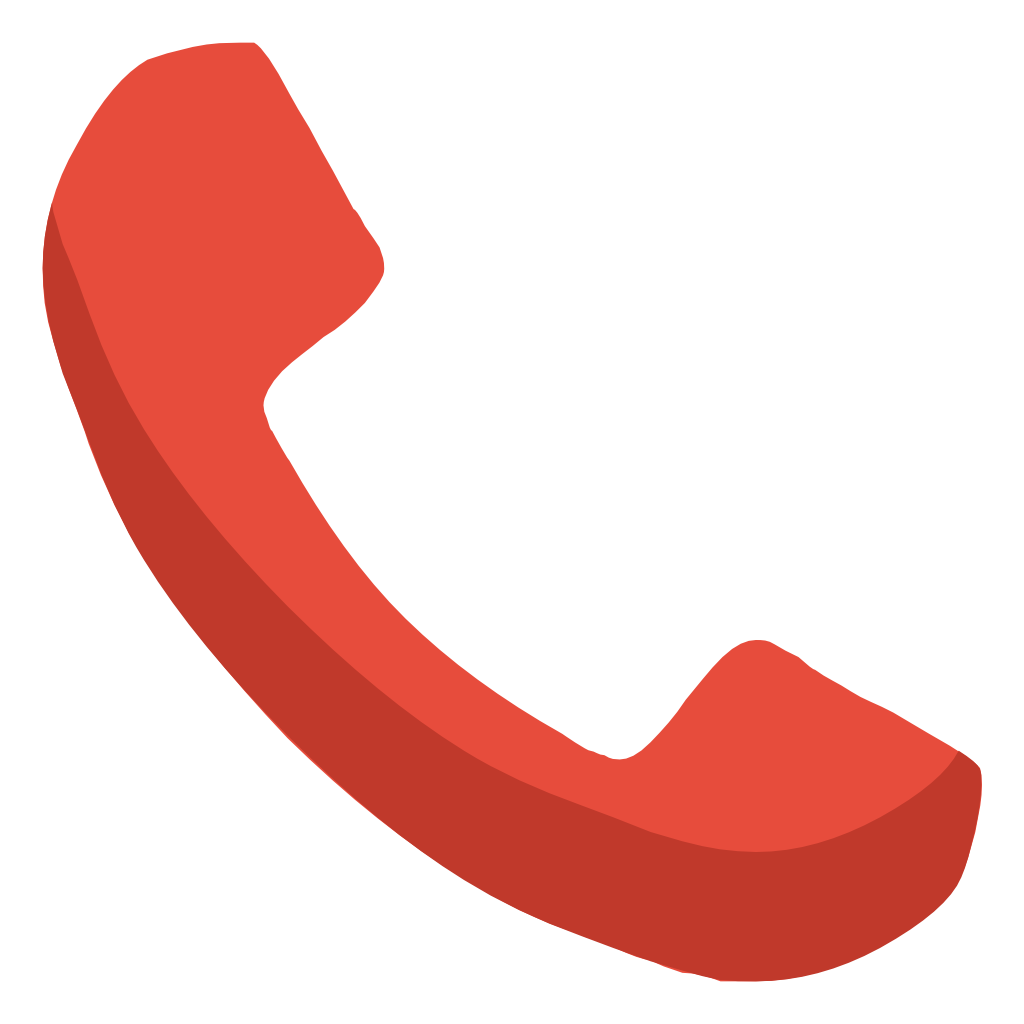 Lei non vuole più rispondere al telefono.
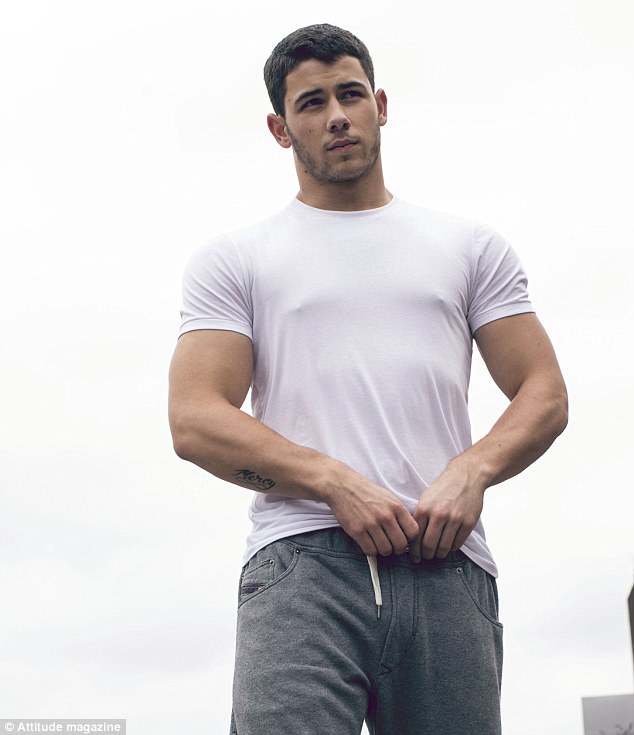 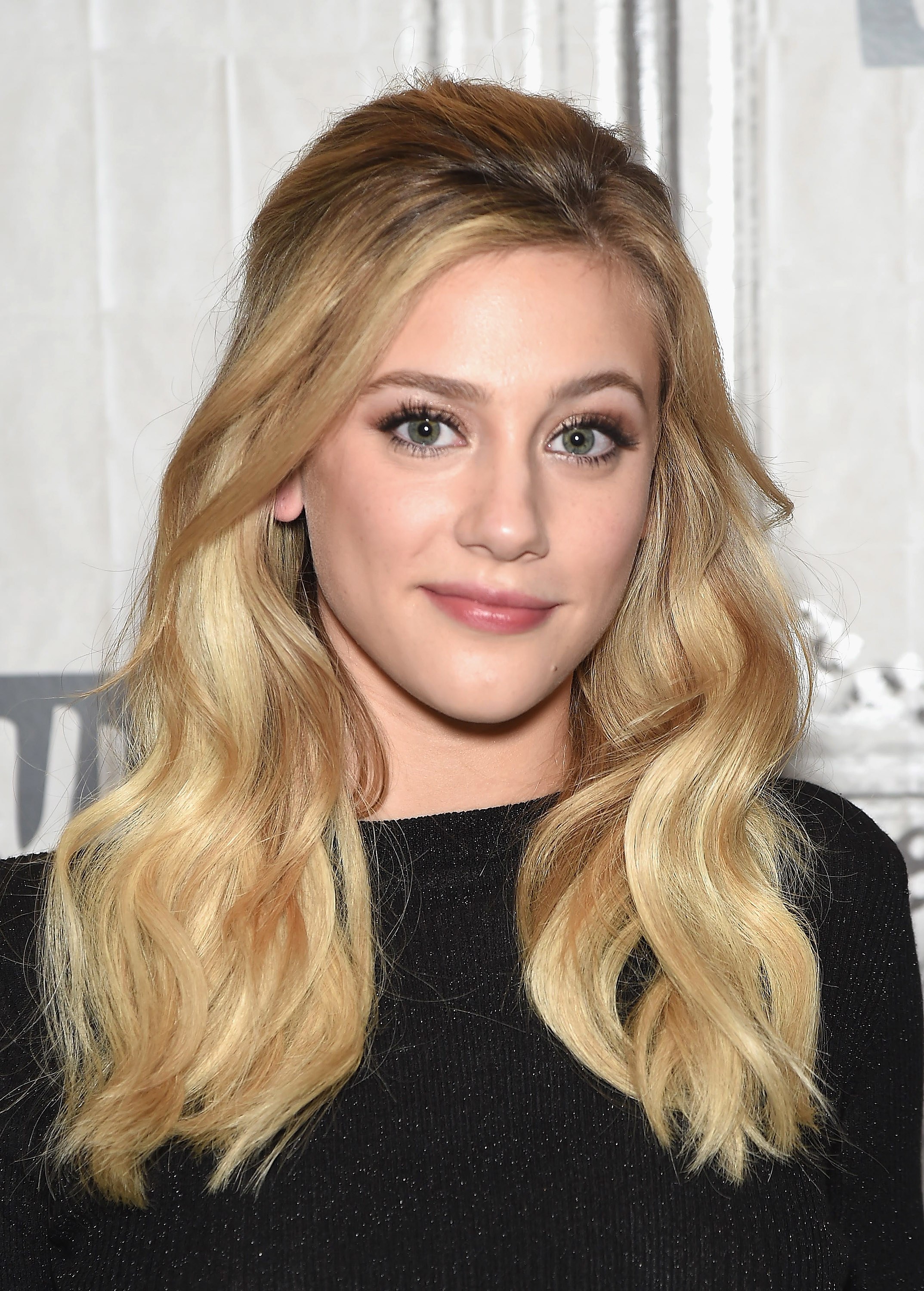 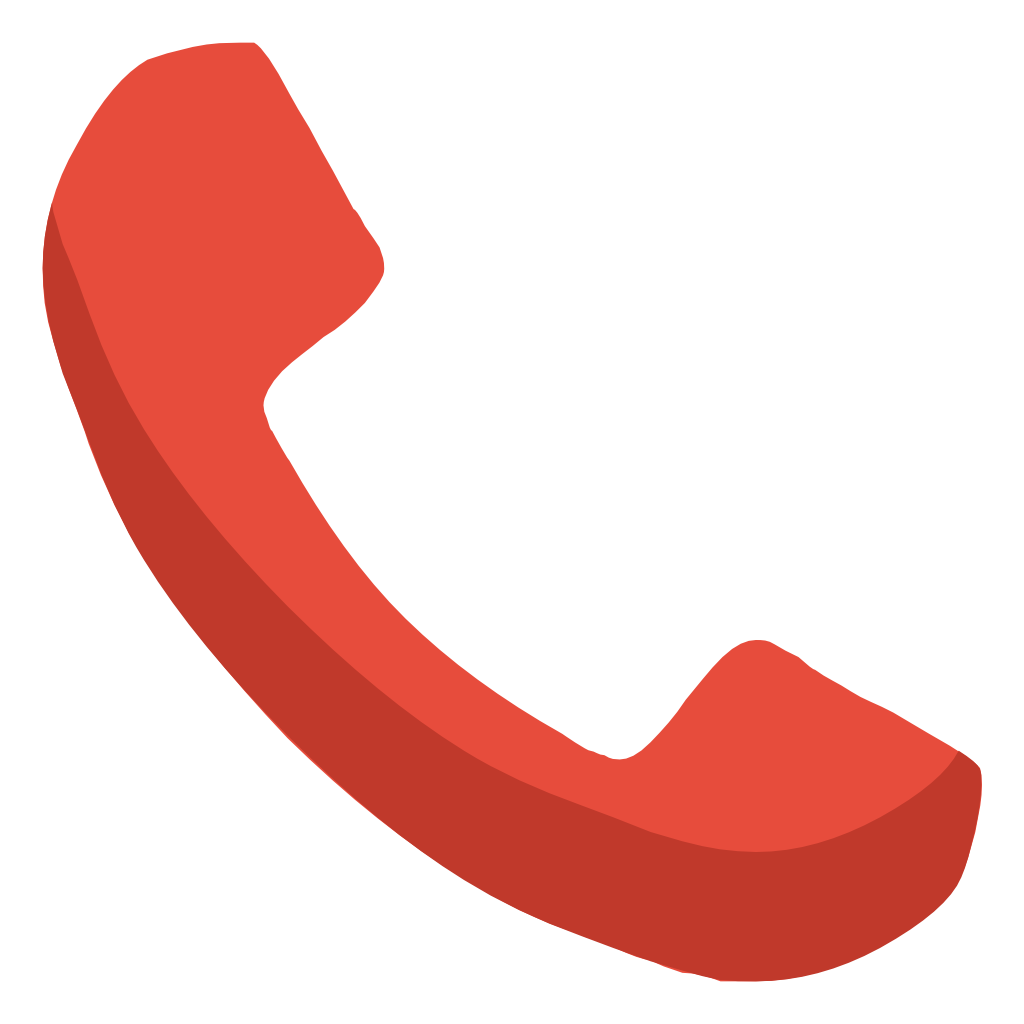 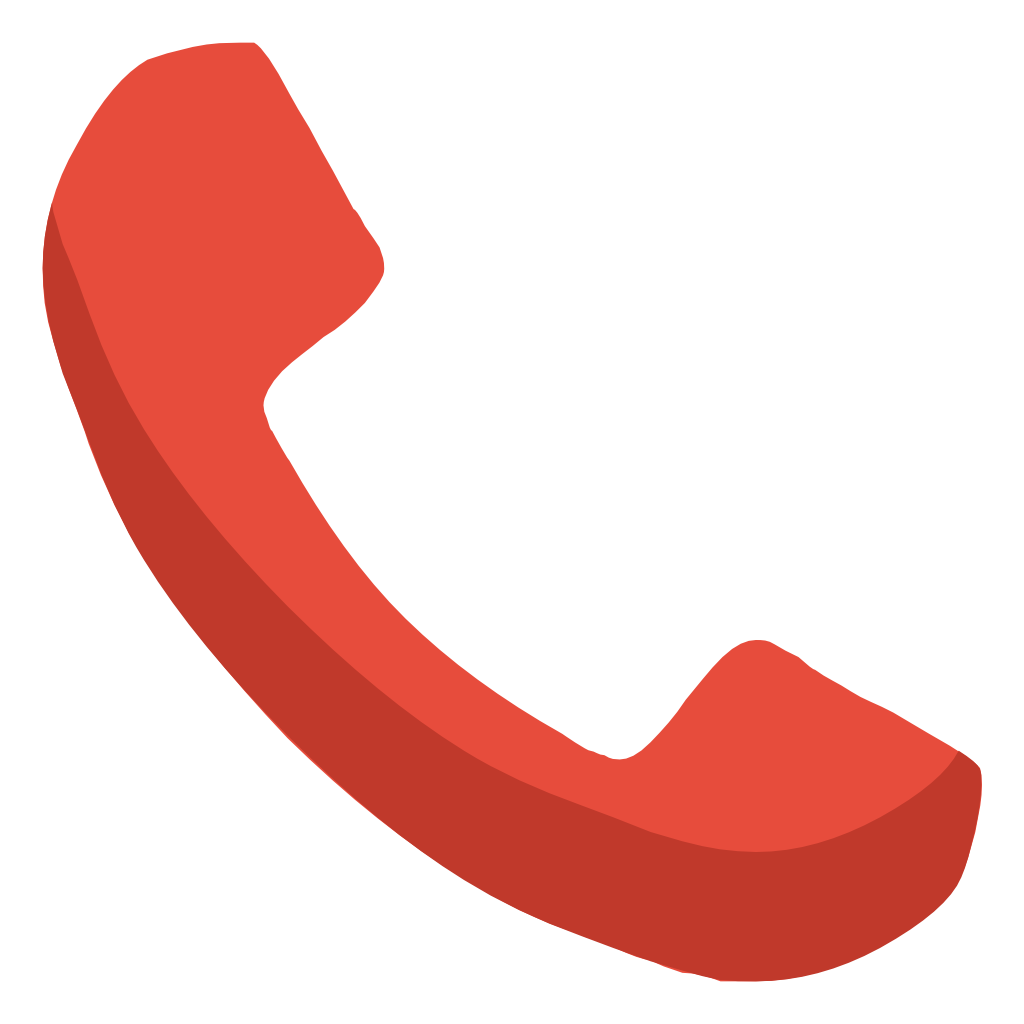 Finalmente, Katie risponde al telefono.
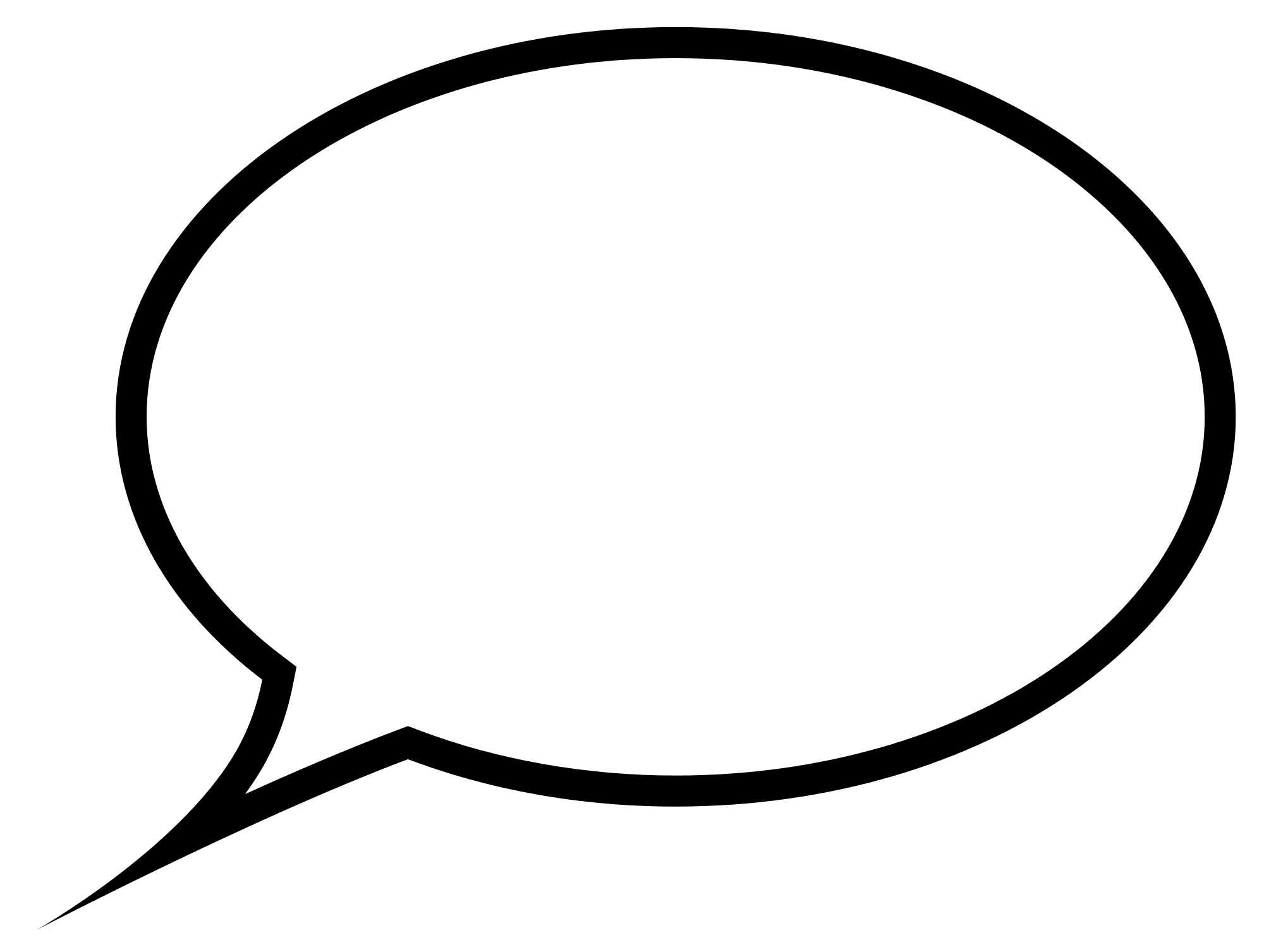 Vuoi essere la mia ragazza?
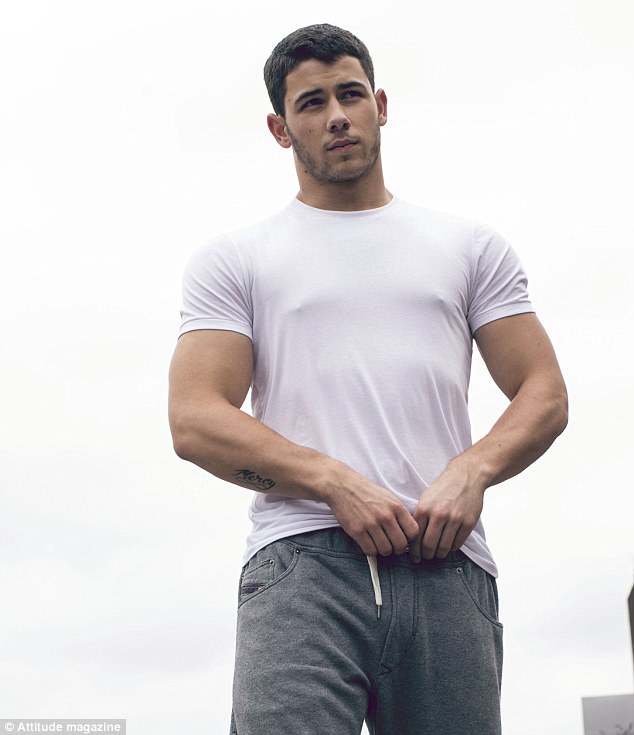 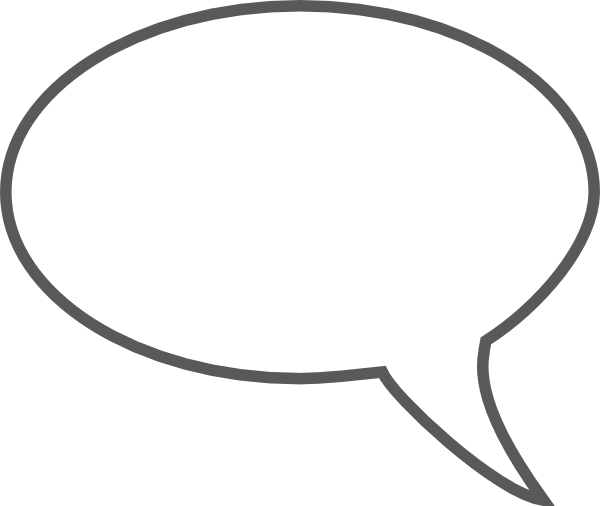 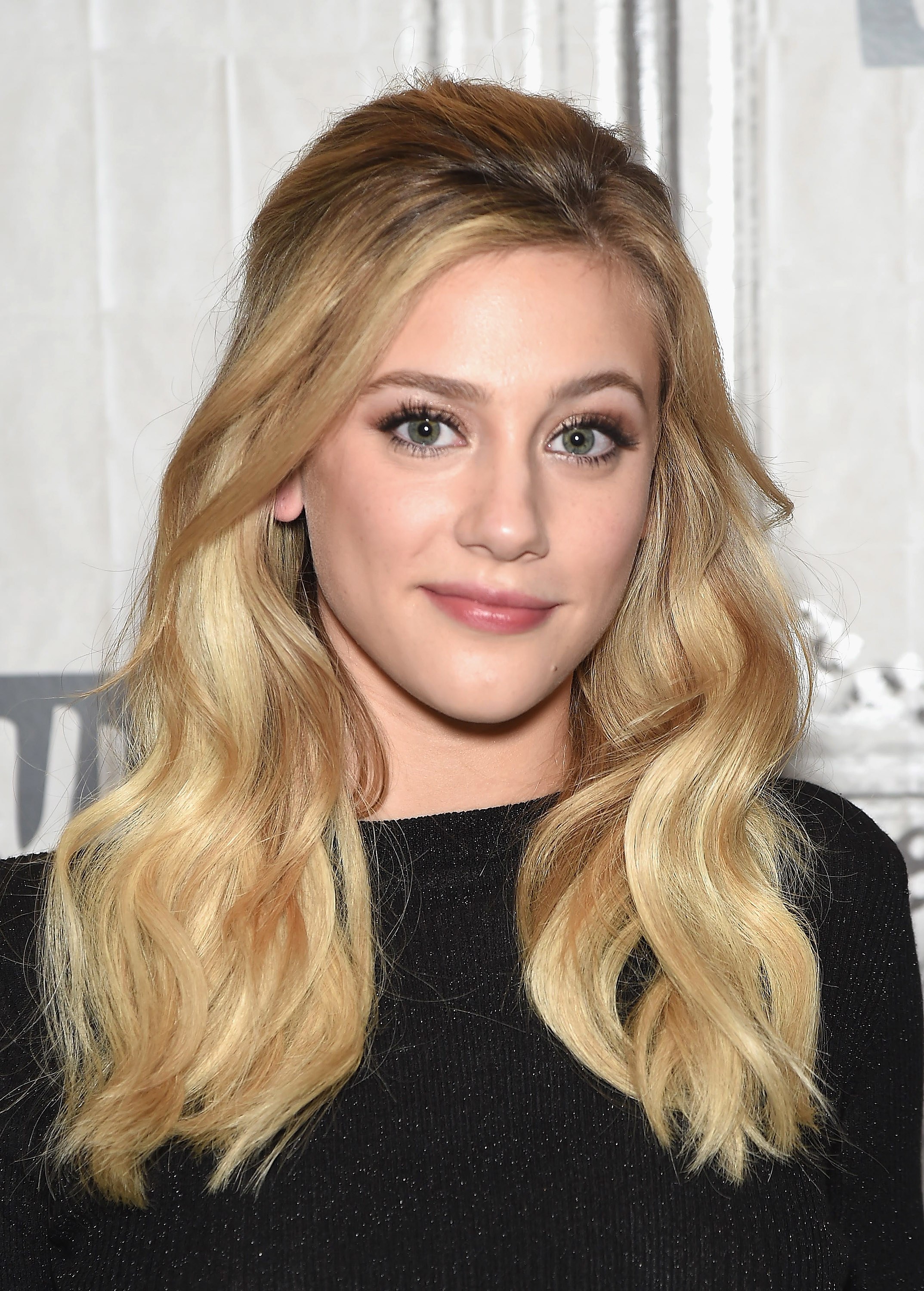 Si, ma solo per dieci ore e mezzo.
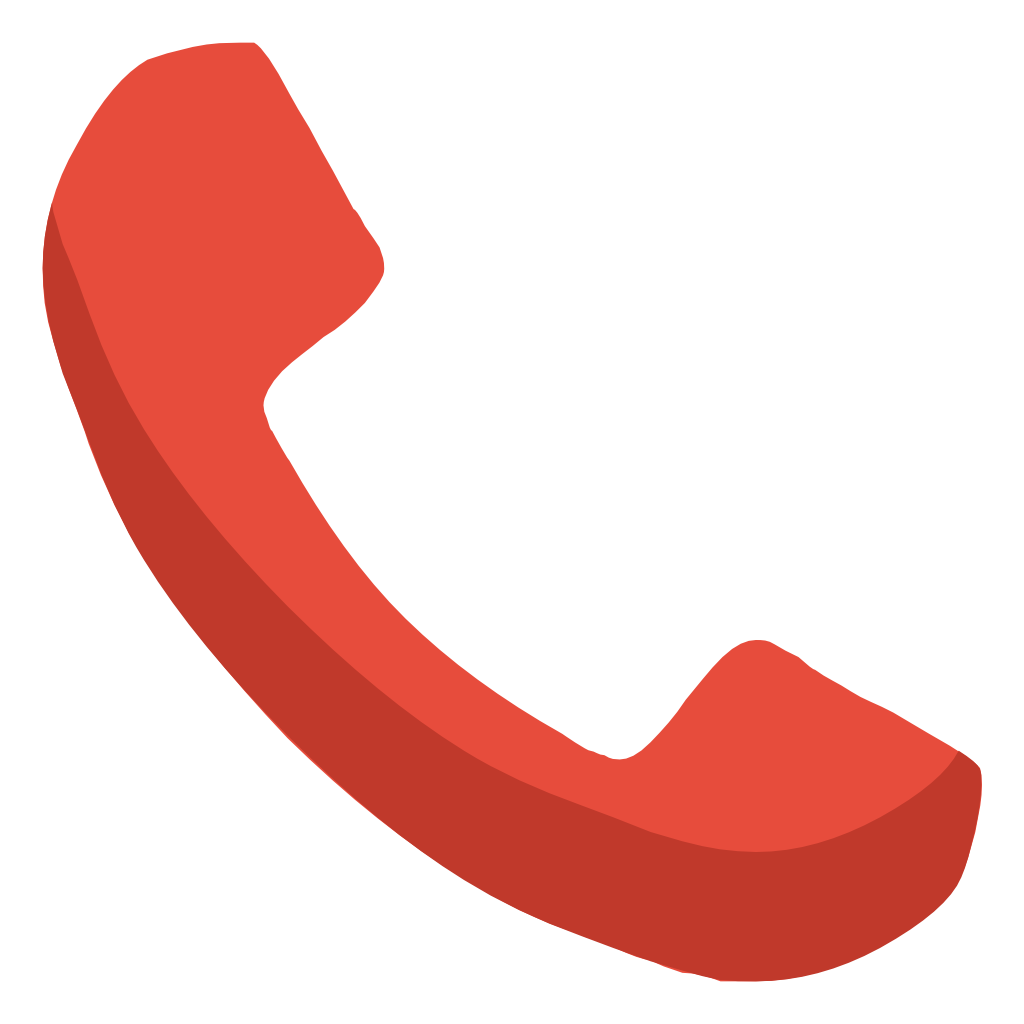 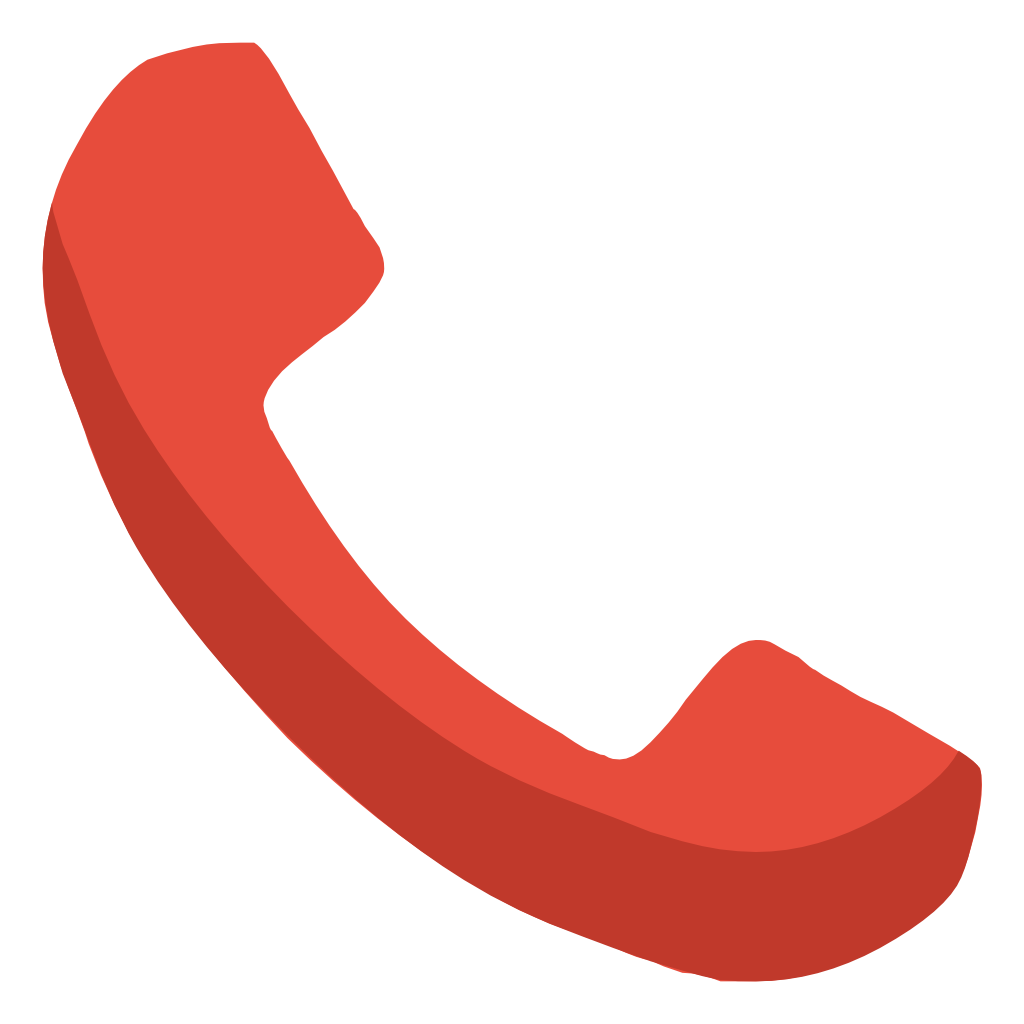 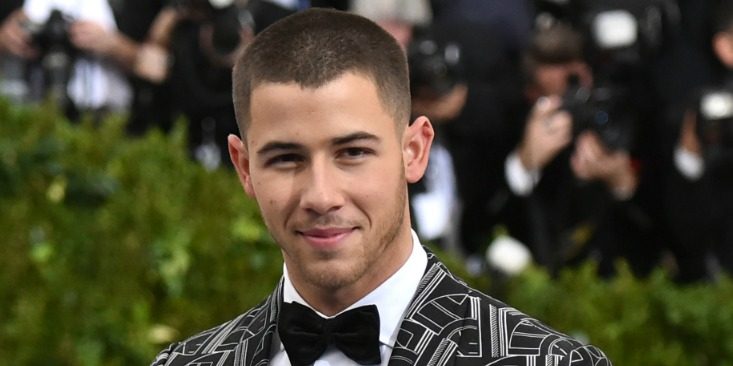 Rees è molto felice!